World War I and the Russian Revolution
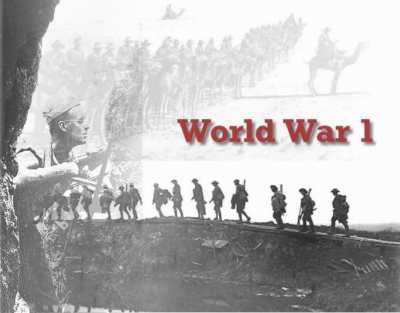 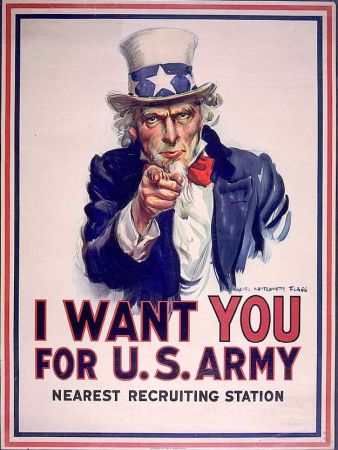 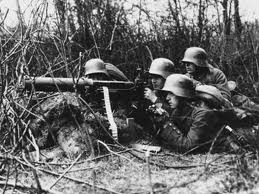 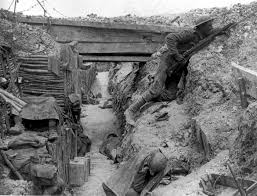 Before World War I
Europeans were enjoying greater peace
There hadn’t been a major war in Europe in almost a century
There was discontent in Turkey, Mexico, China, and Russia where some  reformers were outraged at sharp social divisions and authoritarian governments
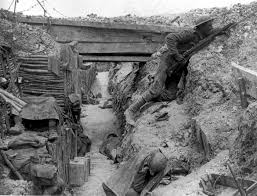 Formed revolutionary movements
Russia- 1905 Tsar was forced to create a national assembly
Turkey- overthrew the Sultan in 1908
Mexico-overthrew the dictator in 1910
China- overthrew the emperor in 1912
Events in Austria-Hungary will bring the rest of Europe into armed conflict
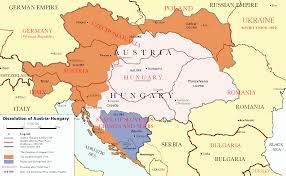 Underlying Causes of the War
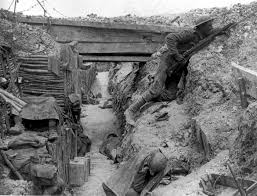 Many factors prepared the way for the war.
Some believed conflict was inevitable
Few predicted the war would be as destructive as it was
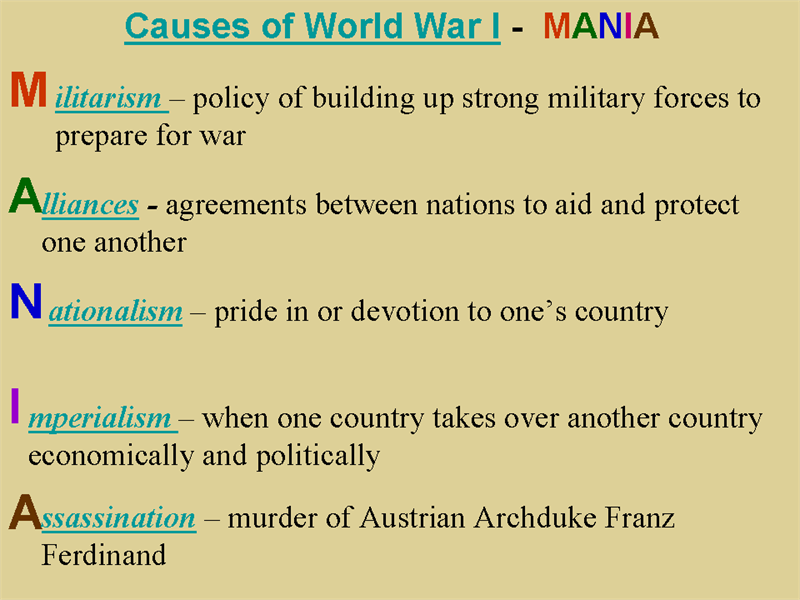 http://www.youtube.com/watch?v=kfxrTD-kPps
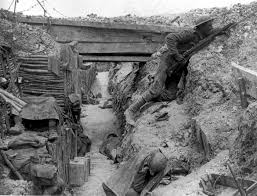 Militarism
Military values and goals take over civilian society
European countries were building up their armies
Because it took time to assemble and move armies, leaders thought it was best to attack first
This created pressure to mobilize and act quickly
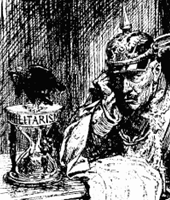 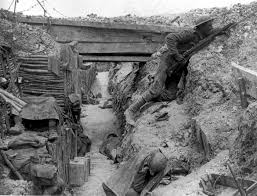 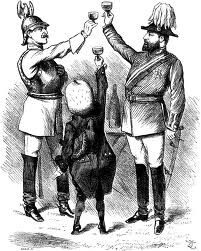 Alliances
By 1914 Europe was divided into two main alliances.
Triple Alliance: Germany, Austria-Hungary, Italy
Triple Entente: Russia, France, Great Britain
Sought to preserve the balance of power, but one threat could drag everyone in
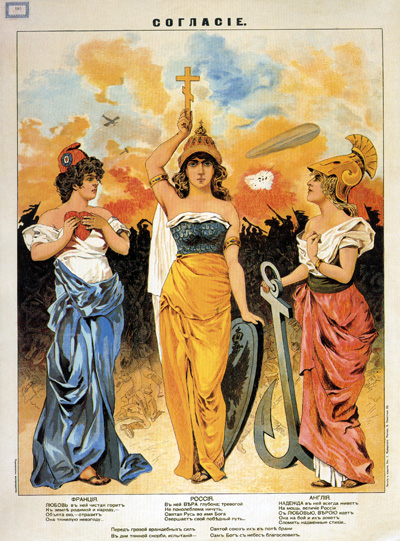 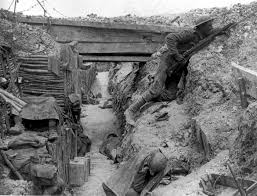 Nationalism
Belief that each ethnic group should have its own nation and promote their nation’s interests
Encouraged rivalries between France, Germany, Austria-Hungary, and Russia.
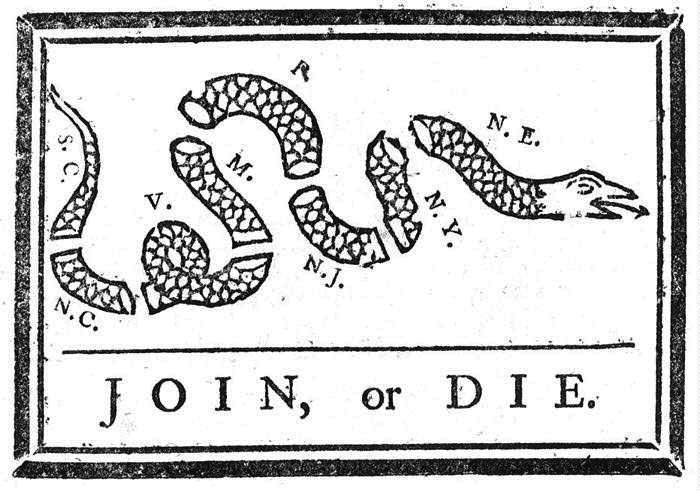 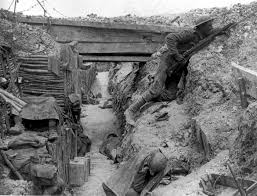 Led to the creation of nations in the Balkans-Greece, Serbia, Bulgaria, Albania, and Rumania
Some of these new countries were unstable
Austria-Hungary contained many ethnic groups that threatened to break it apart
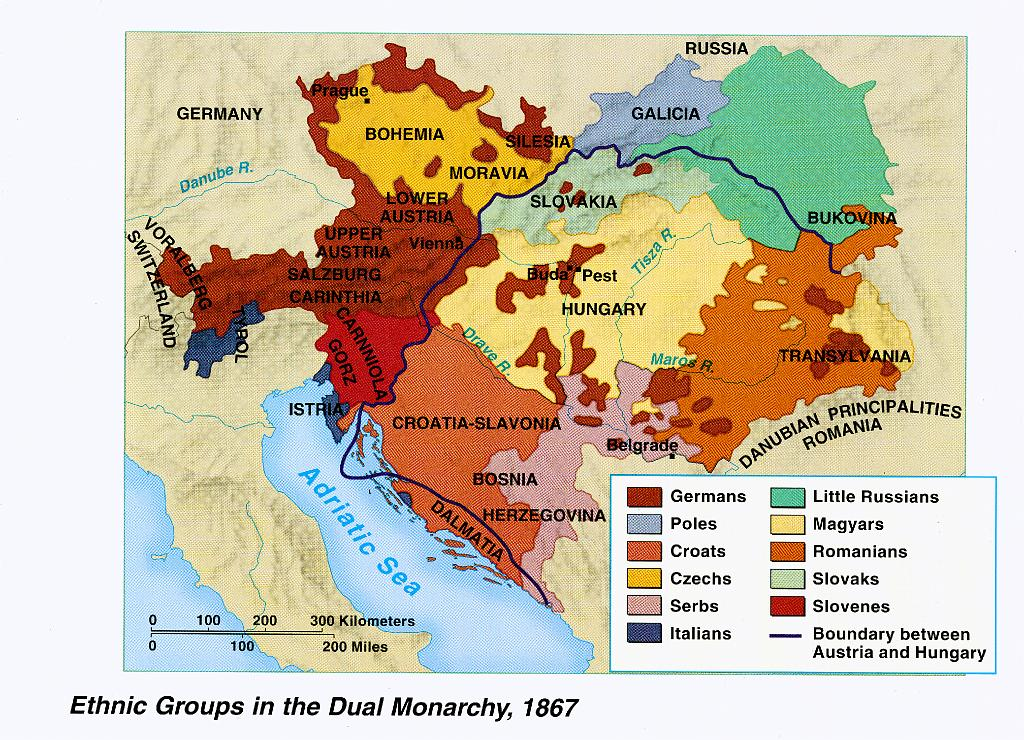 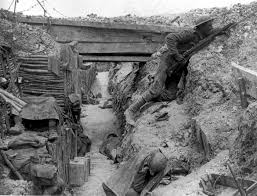 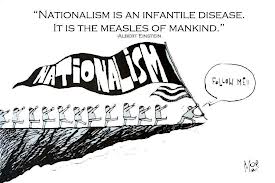 Imperialism
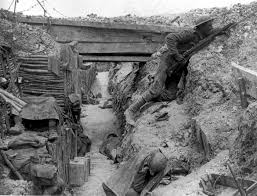 Competing claims for colonies created tension.
There were also competing economic interests
Germany threatened Britain
Russian interests threatened Austria-Hungary and Turkey
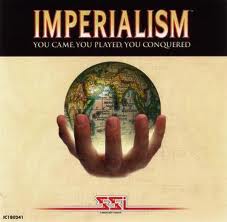 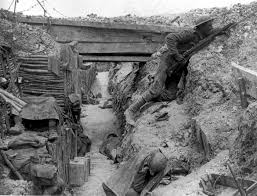 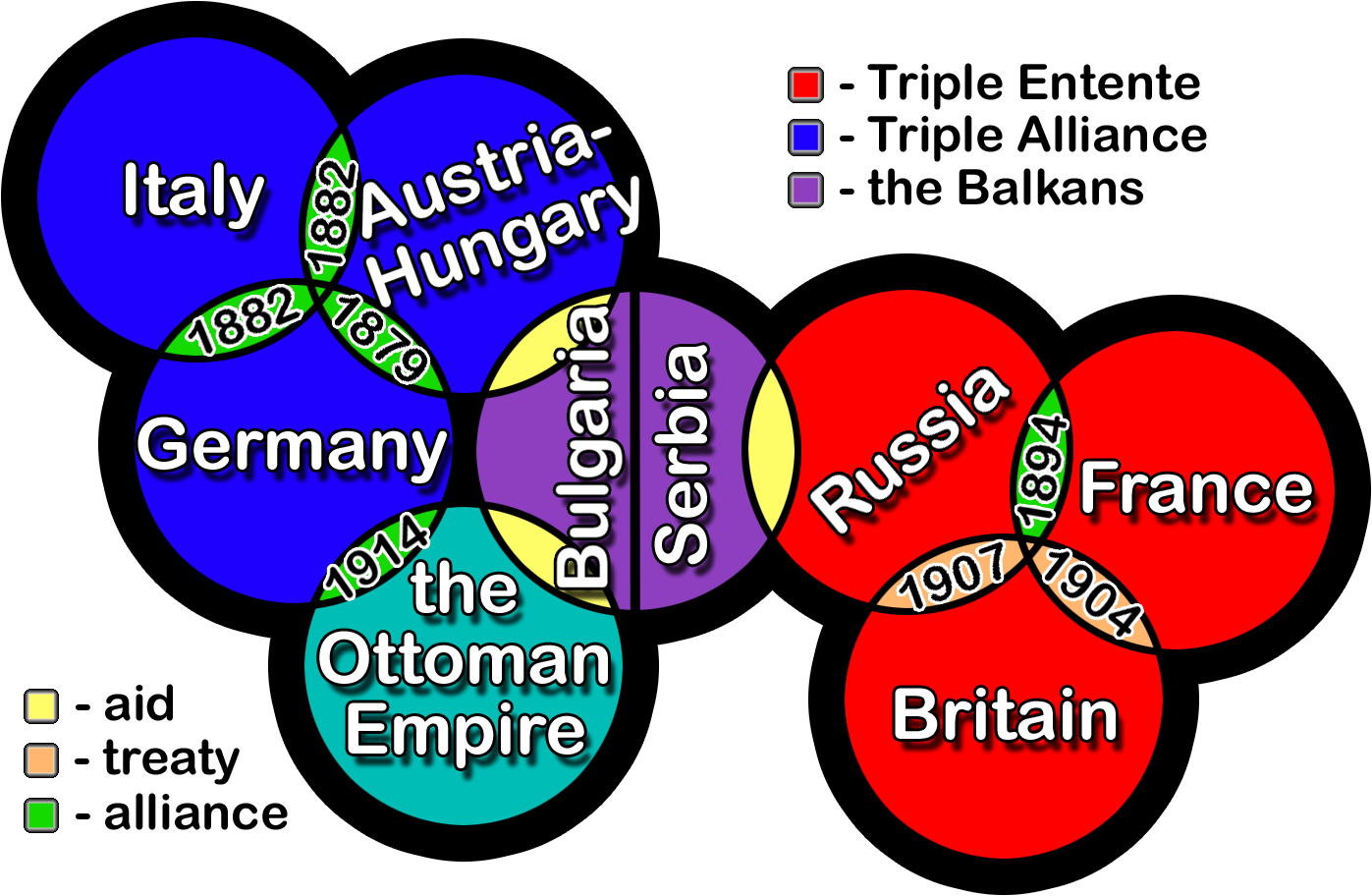 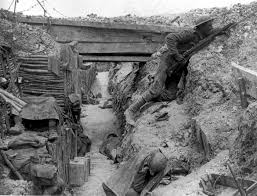 Assassination
In July 1914, Archduke Ferdinand of Austria-Hungary was assassinated by the Black Hand, a Slav nationalist group
Serbian officials helped the assassins
Austria-Hungary invaded Serbia
This set off a chain reaction
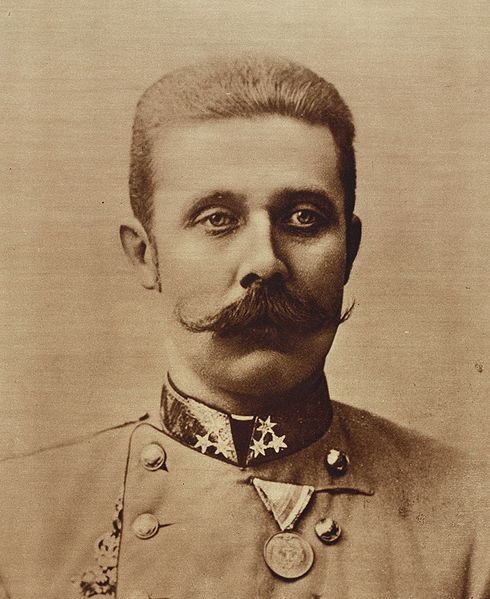 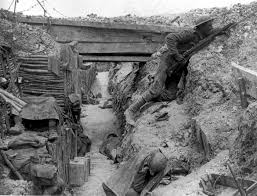 Because of the alliances Russia entered to protect Serbia
Germany entered to protect Austria
Britain and France came in to honor their alliance with Russia
Started off as a small crisis in the Balkans and turned into a major conflict
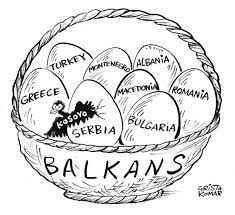 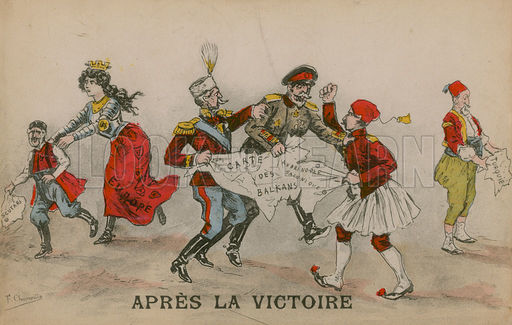 Franz Ferdinand Assassination
http://www.youtube.com/watch?v=-E6e8BW0l-E
http://www.youtube.com/watch?v=K_tNXFbx0VY
http://www.youtube.com/watch?v=VC_26YXMZd4
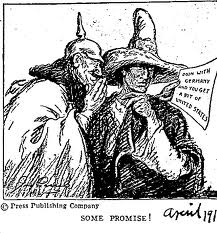 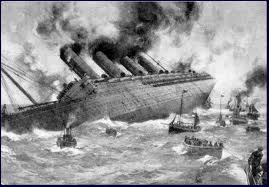 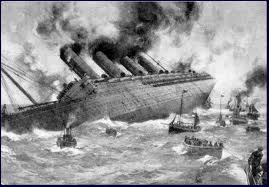 US Helps
The US was neutral, but sympathetic to Britain and France, so they sent them supplies by boat.
The supply ships were attacked by German submarines.
UNRESTRICTED SUBMARINE WARFARE
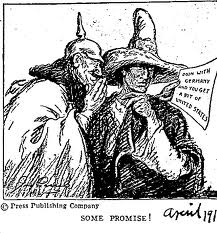 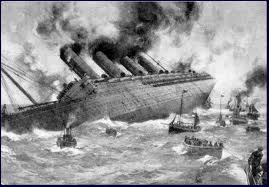 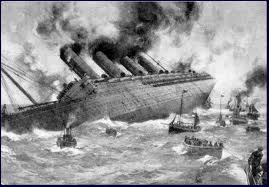 The submarines sank the Lusitania, killing 1,198 passengers
Germany sent the Zimmerman telegram, asking Mexico to attack the US.
http://www.youtube.com/watch?v=sURi21sJsWc
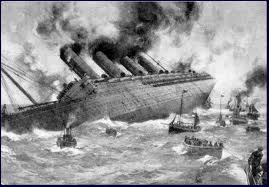 US enters in 1917 to make the world safe for democracy
Pres. Wilson announced his Fourteen Points
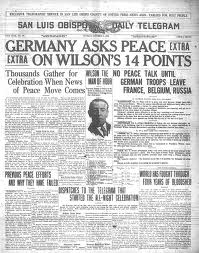 http://www.youtube.com/watch?v=ZVDUXPB_sTs
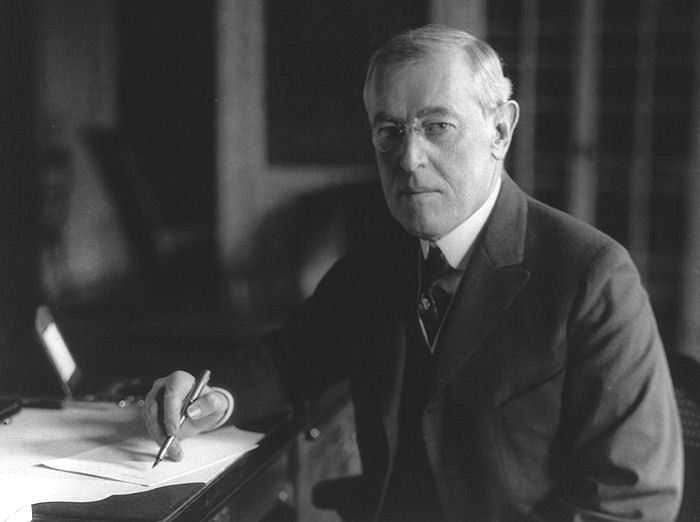 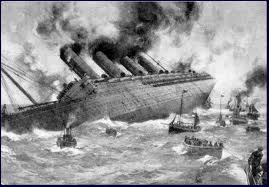 http://www.youtube.com/watch?v=53iKJS0Gi5c
Redraw Europe 
freedom of seas
end secret diplomacy 
Establish a League of Nations
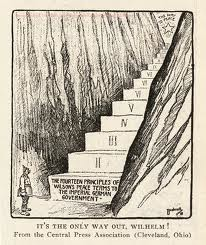 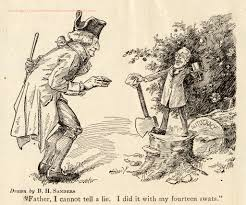 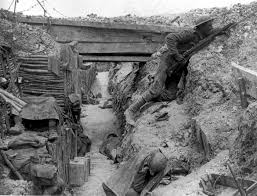 Alliances in 1917
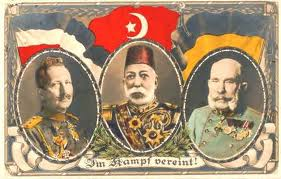 Central Powers
Germany
Austria-Hungary
Ottoman Empire

VS.

Allied Powers
Russia
Serbia
France
Britain
US
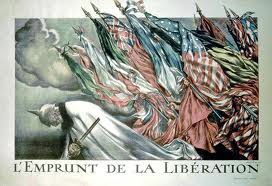 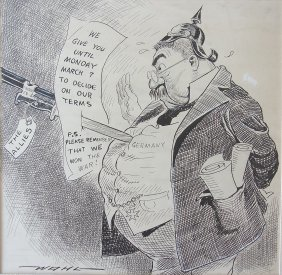 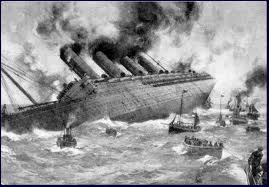 America’s entry into the war broke the deadlock.
Nov. 1918 the Germans surrendered
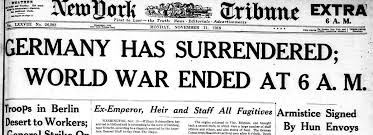 http://www.youtube.com/watch?v=soFhWkxSZAY
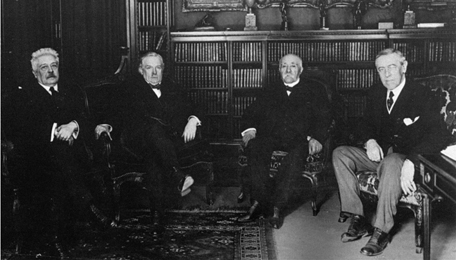 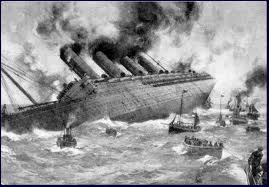 Paris Peace Conference (1919)
http://www.youtube.com/watch?v=ShRA8HRMR4Q
Germans overthrew the Kaiser
Wilson (US), David Lloyd George (Britain), and Georges Clemenceau (France) meet in Paris to negotiate peace.
Treaty of Versailles established peace
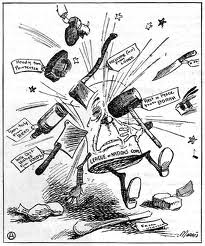 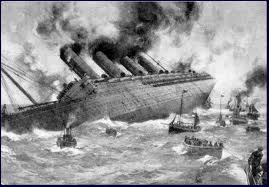 Germany lost territory
mandate system-Allies took all enemies colonies
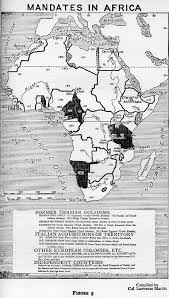 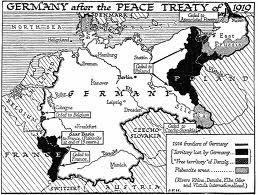 Germany paid huge reparations (33 billion, just finished in 2010) 
created the League of Nations
Was done in secret
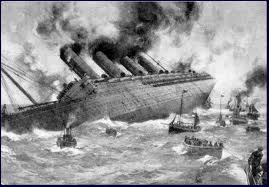 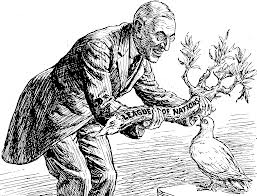 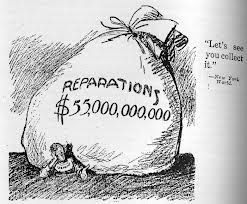 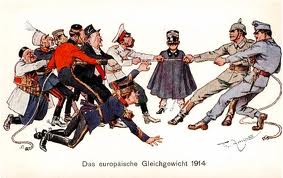 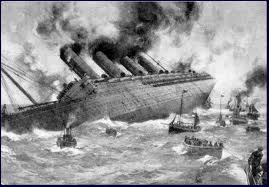 Covenant of the League of Nations: 
prevent warfare
no military 
create Court of International Justice
US did not join
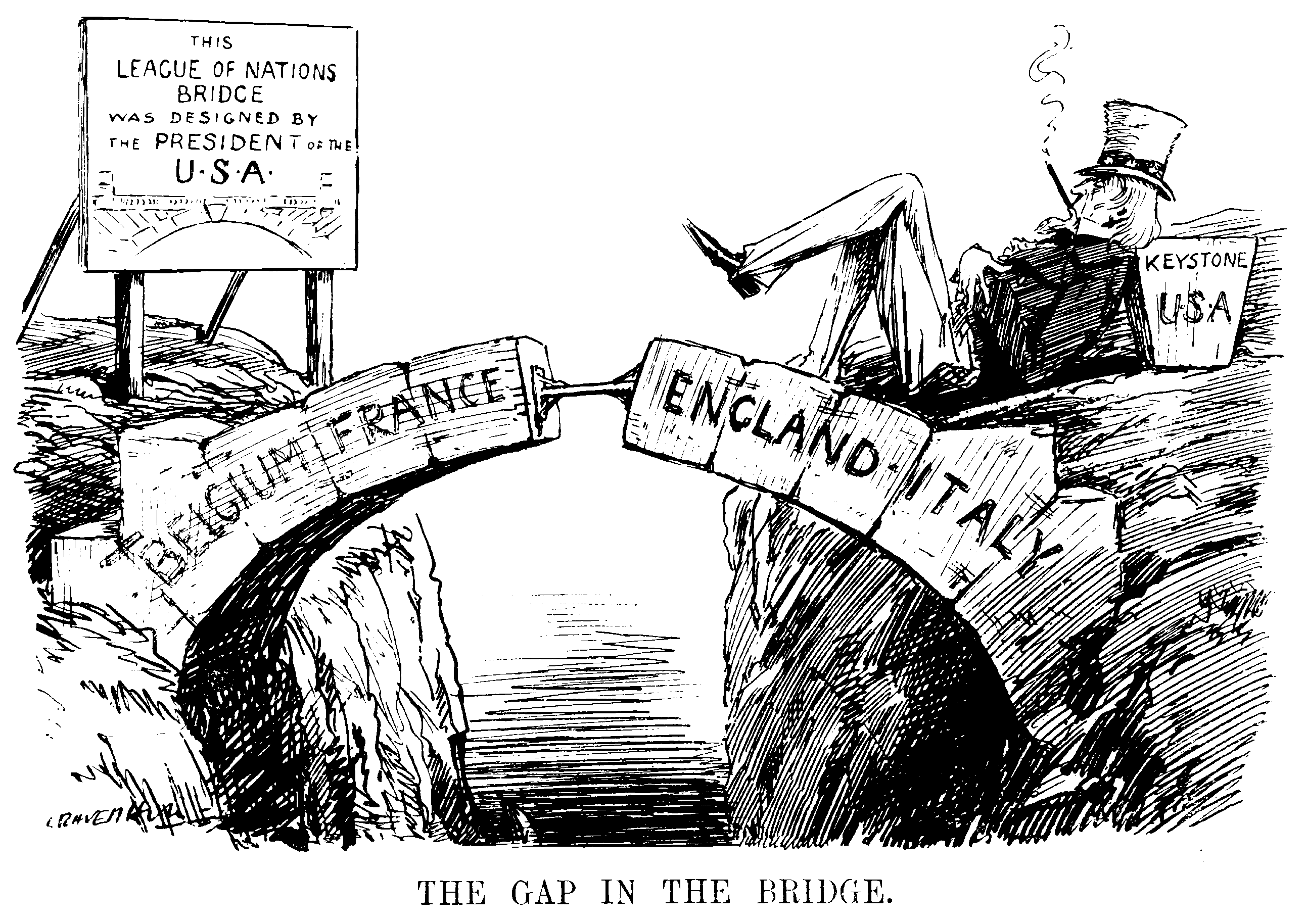 http://www.youtube.com/watch?v=TdHA5uT9ocg
Why would the US not want to join the League of Nations?
Why did the League of Nations fail?
Armenian Massacre
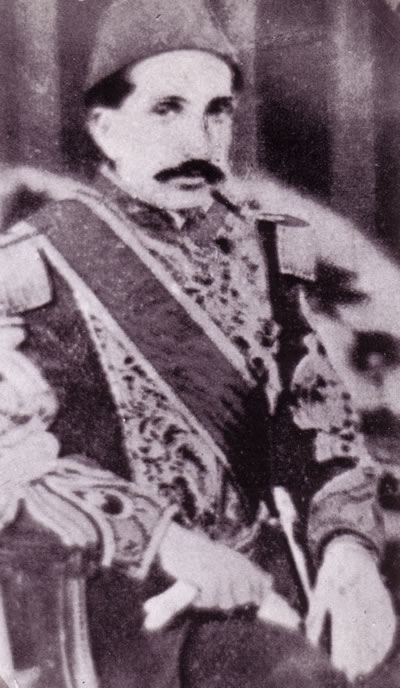 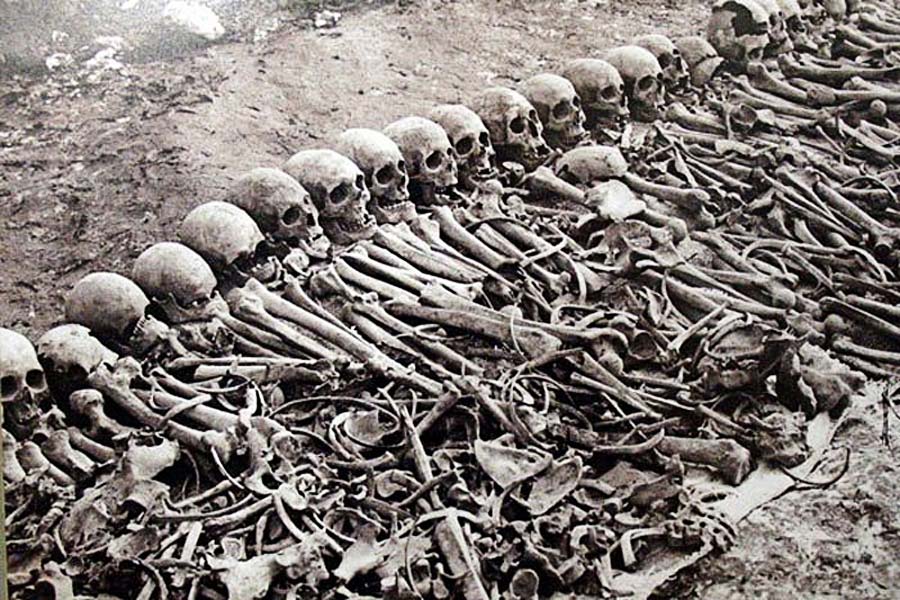 Armenia was a part of the Ottoman Empire. 
Empire was Muslim, Armenians remained Christians.  
They were tolerated, but did not experience full equality under Islamic law.
Sultan encouraged Muslims to settle in Armenian land
http://www.youtube.com/watch?v=xNGqd7q76s4
Play till 1:30
Sultan Abdul Hamid II
Caused conflict
Sultan falsely charged the Armenians of rebelling 
Muslims were allowed to attack the Armenians  
next 2 years, 200,000 Armenians were killed
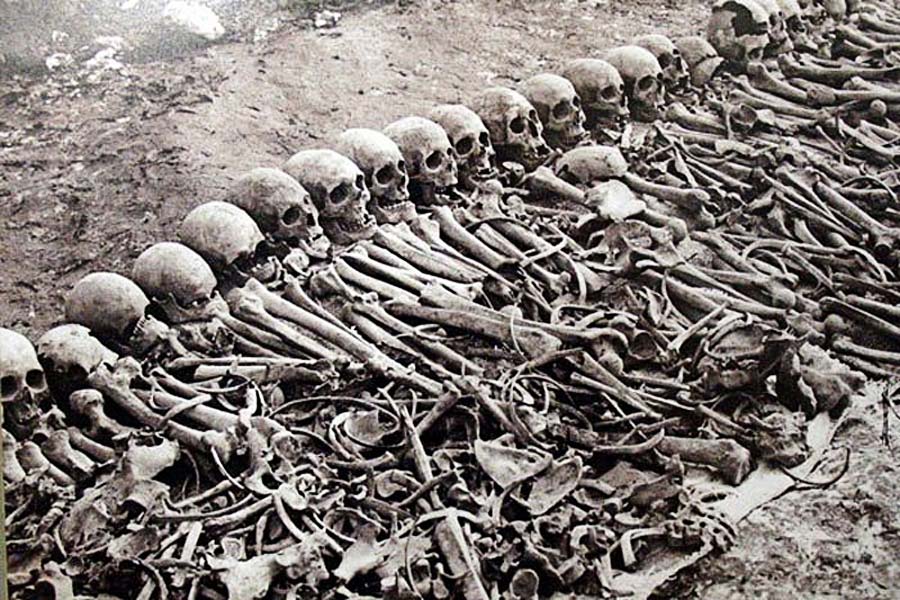 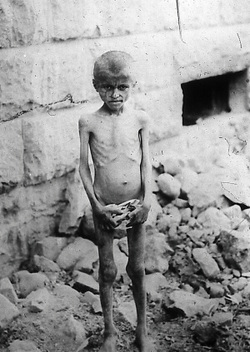 Young Turks
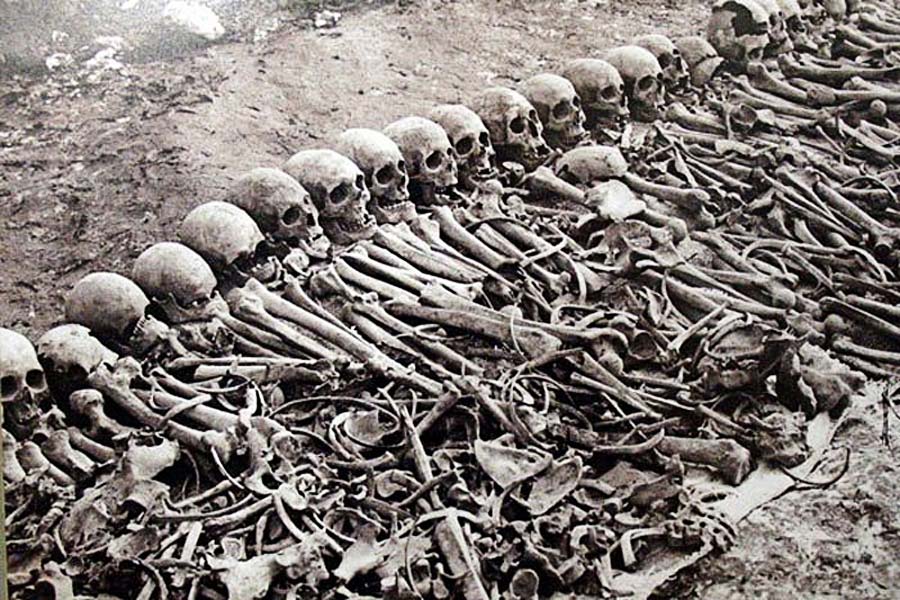 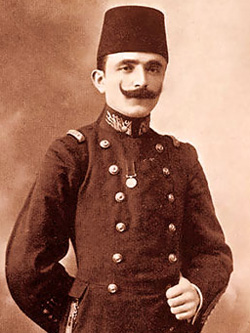 In 1908, a group of young intellectuals over threw the sultan
This new leadership sought to make the Ottoman Empire exclusively Muslims.
In 1910, the Armenians were labeled enemies of Muslim Turkey (due to not fitting the above description)
Genocide Begins
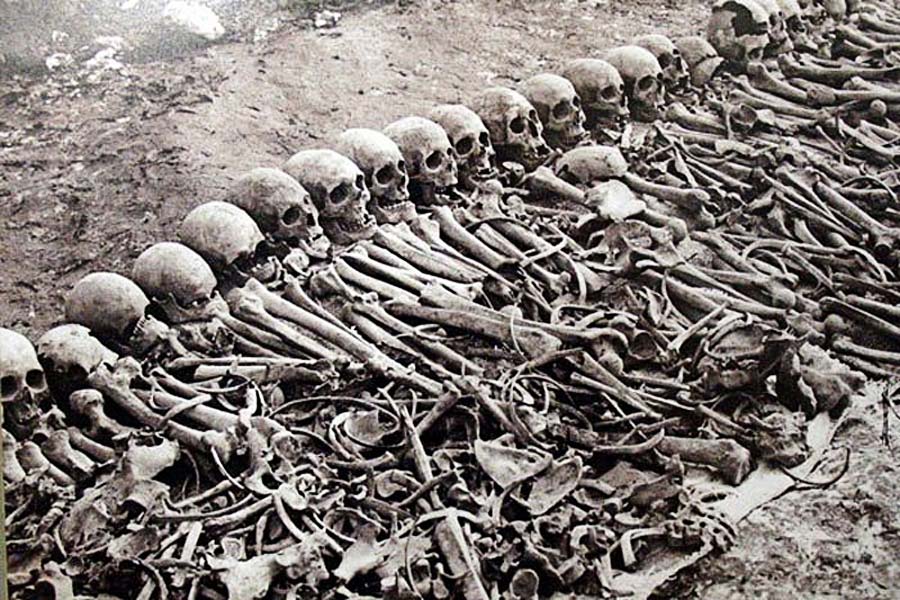 In 1914, Ottomans entered WWI.  
Military offensive against Russia ended in disaster so accused the Armenians of aiding Russia.
In June 1915, the Armenian population was deported to the desserts of Syria and Iraq.
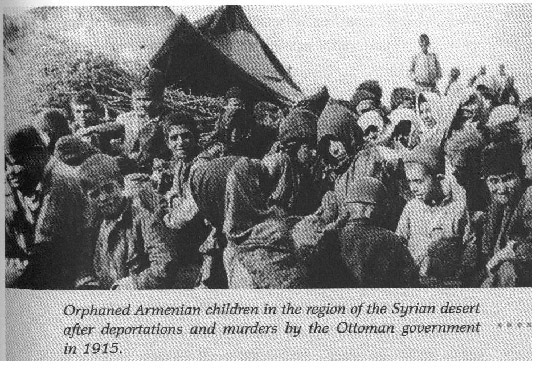 Were murdered, died of thirst and hunger, shot, buried in mass graves
Killed 1 million Armenians in death marches
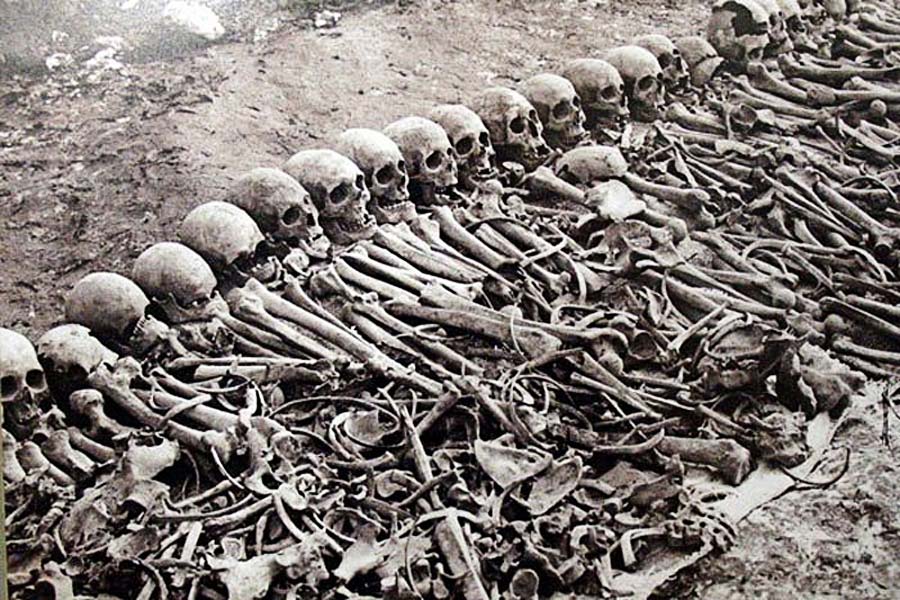 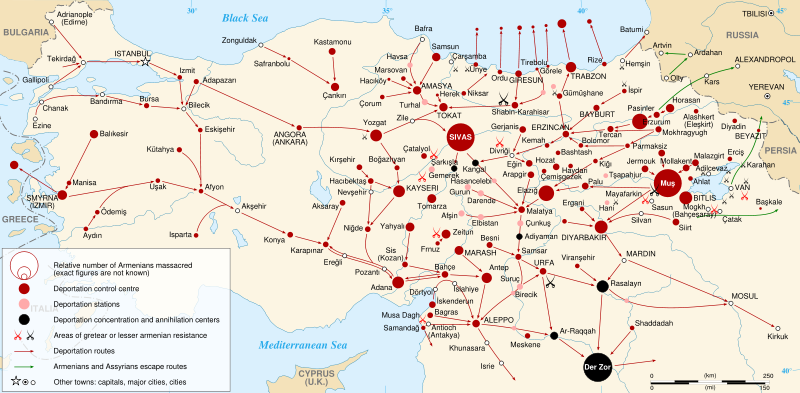 http://www.youtube.com/watch?v=8WlN7BQrrYg

Start at 330
In 1919, the Young Turks were put on trial and were found guilty for the destruction 
The Allies wanted to take away the Turkish heartland
Ataturk fought back and got Turkey declared a secular state in 1920
He released all prisoners
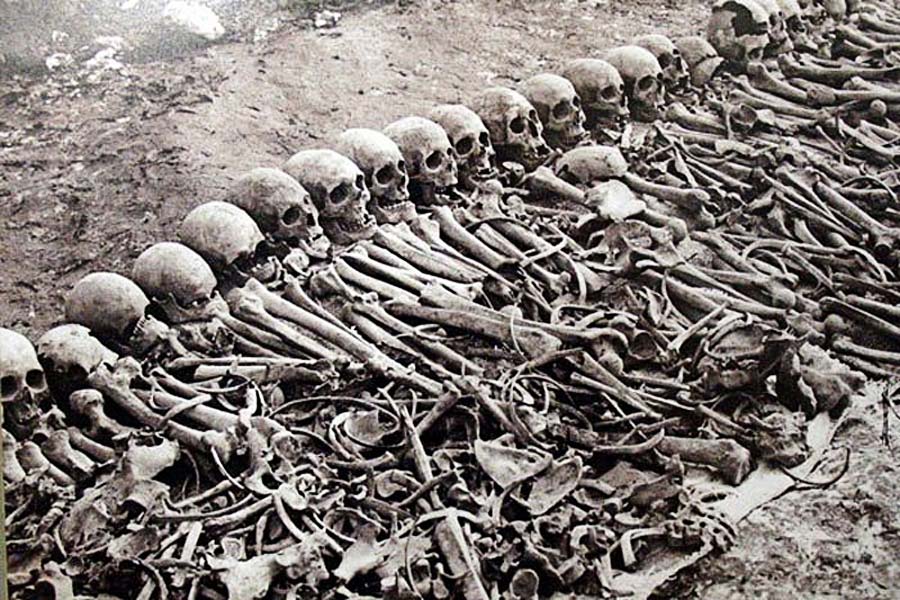 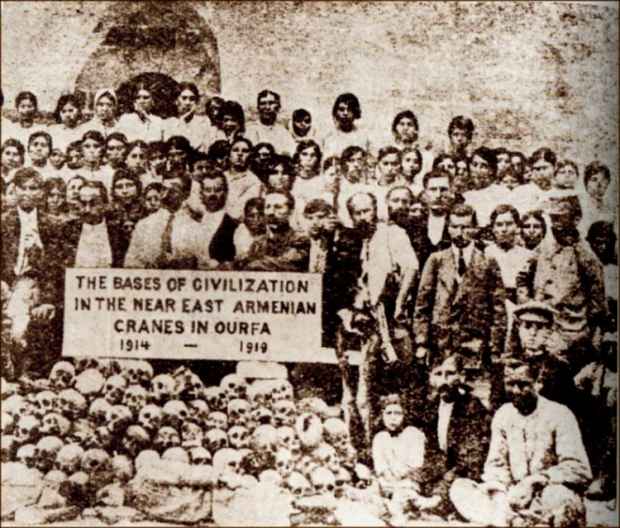 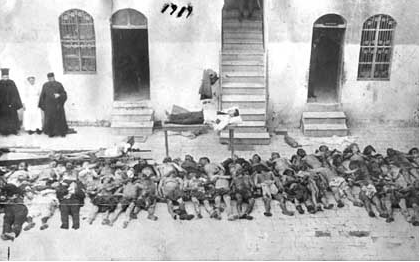 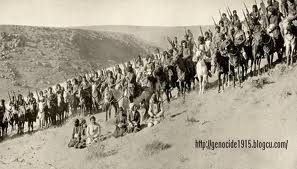 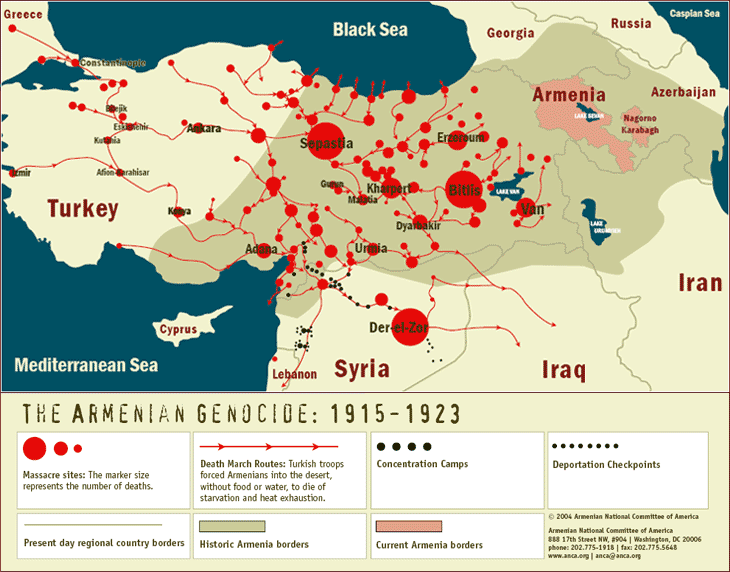 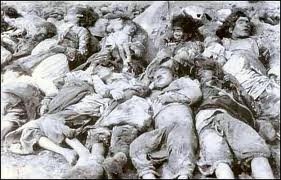 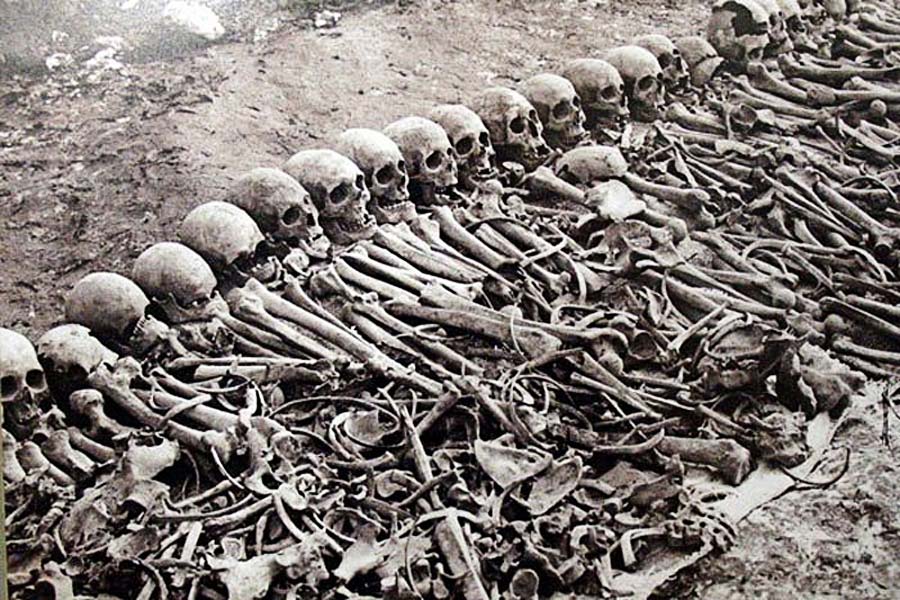 Why do we know so little about this?
1 million deaths is not a lot compared to millions lost in other countries.
Europe is in shambles, each country has its own issues to deal with.
The term “genocide” is created by Professor Raphael Lempkin in 1946, (after WWII ) and recognized at a United Nations convention in 1948.
Genocide, briefly, is the intent to destroy, in whole or part, ethnic or religious groups.
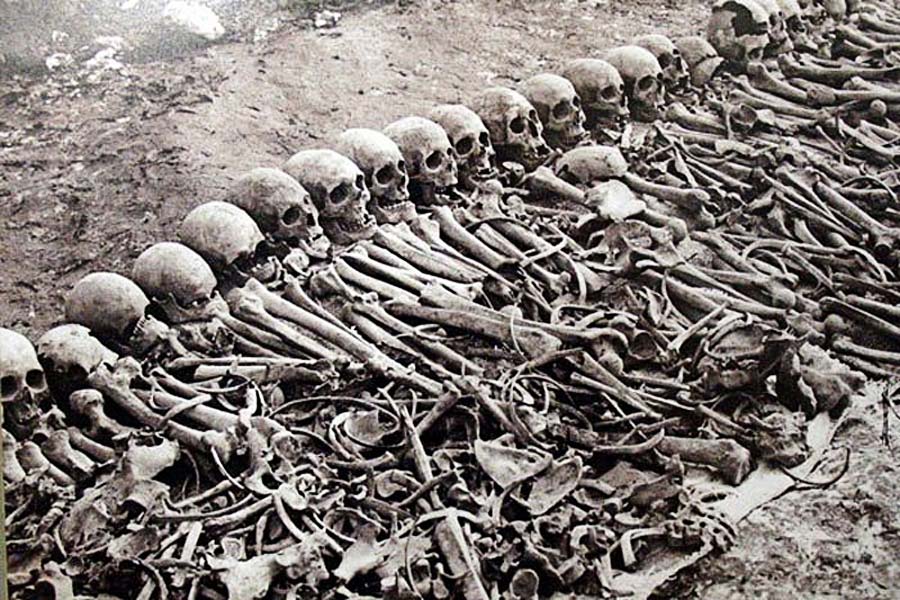 Turkey denies the massacre ever happened

http://www.youtube.com/watch?v=arH7PV8hHVg
Armenian Genocide
Explain the position of the Turkish people after WWI
What motivates them to deny it happened?
What actions do they take to deny it happened?

38-44
http://www.youtube.com/watch?v=NSA1xngFf4s
Has the Turkish position changed?
What is done to people who talk about the Genocide today?

46-49
http://www.youtube.com/watch?v=NSA1xngFf4s
On the back of your WS answer this question in at least 5 sentences.

How does the Armenian Genocide and its denial contribute to how you answer the question “How can international recognition of the Armenian Genocide help prevent future crimes against humanity?”
Christmas during WWI
http://www.youtube.com/watch?v=3J5IkxPp6sM
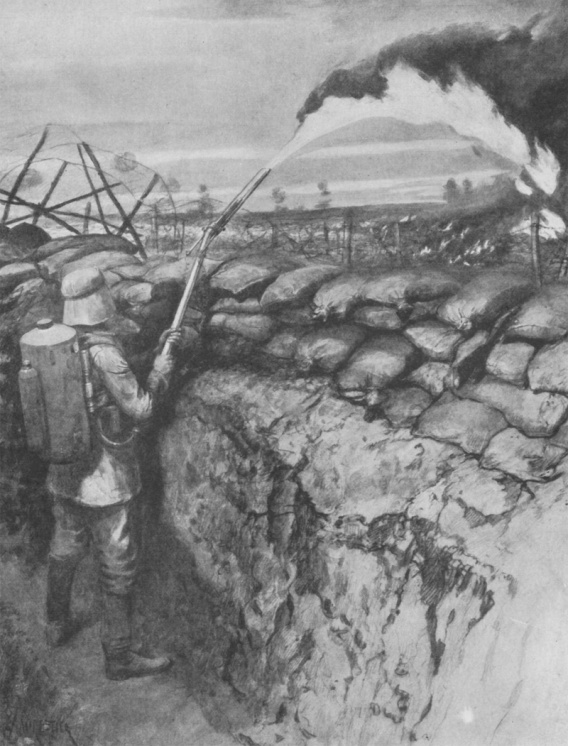 http://www.youtube.com/watch?v=hAA9ZVgZauA
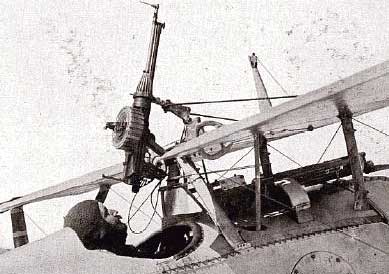 Fighting the war
New and improved weapons were used in fighting the war, including the machine gun, poison gas, submarines and airplanes
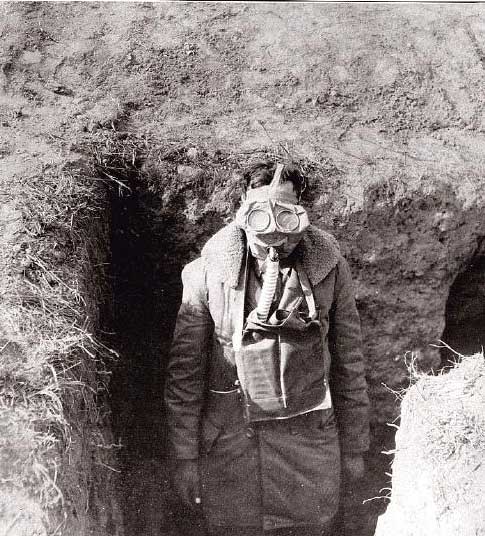 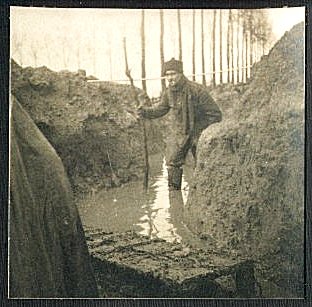 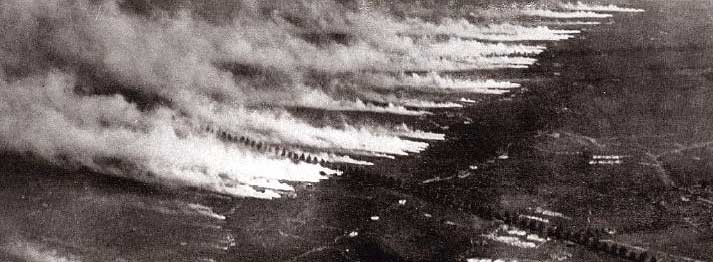 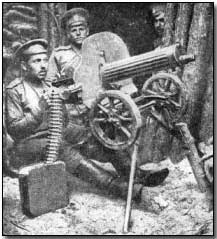 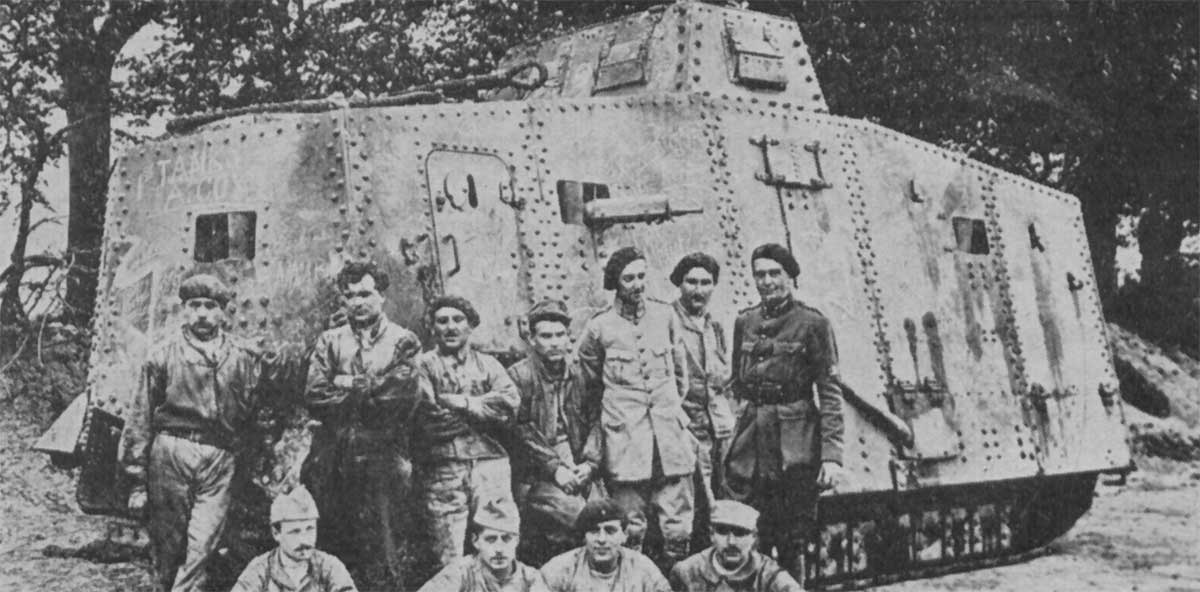 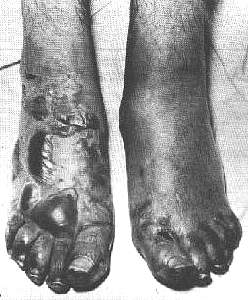 Soldiers dug deep trenches that extended for hundreds of miles
Trench warfare was a new and strange form of warfare the world had never seen.  
In trench warfare, both sides dug ditches to created fortified positions.
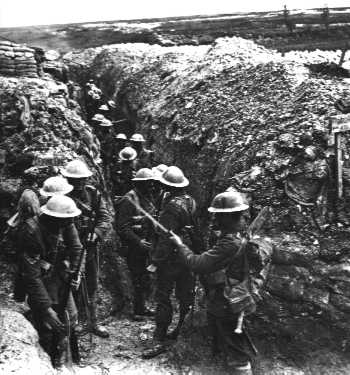 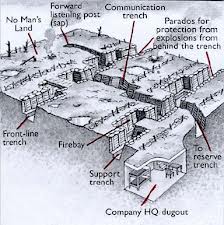 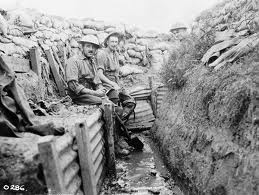 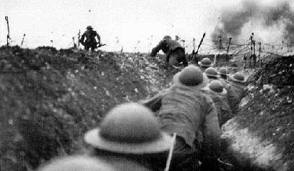 Separated by fields of barbed wire and mines known as “no man’s land”
Fighting line became stationary
Often stood in water all day and had rats
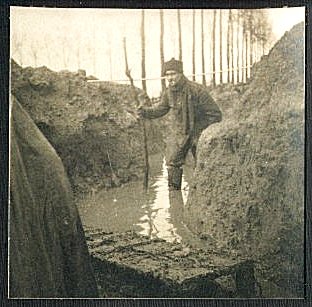 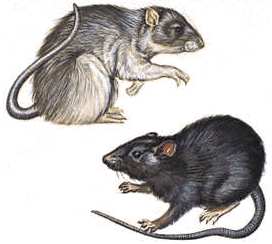 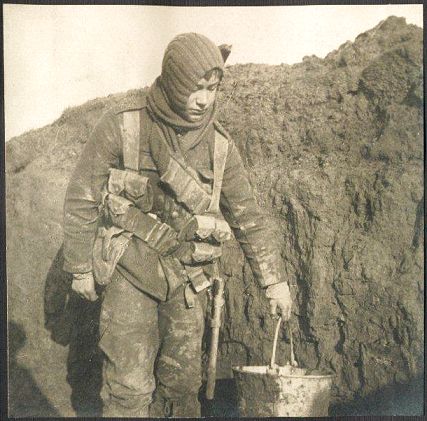 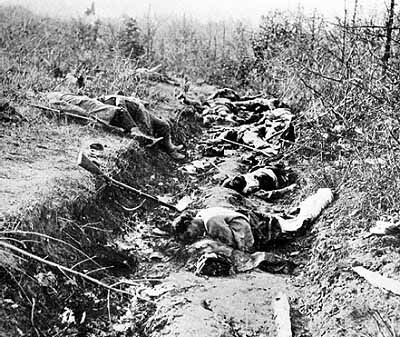 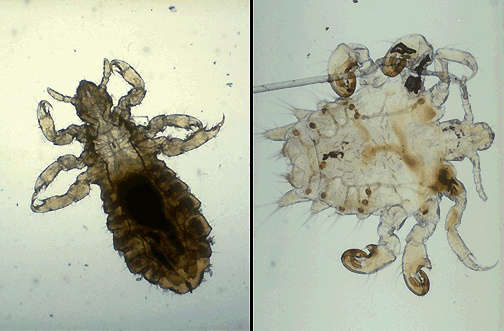 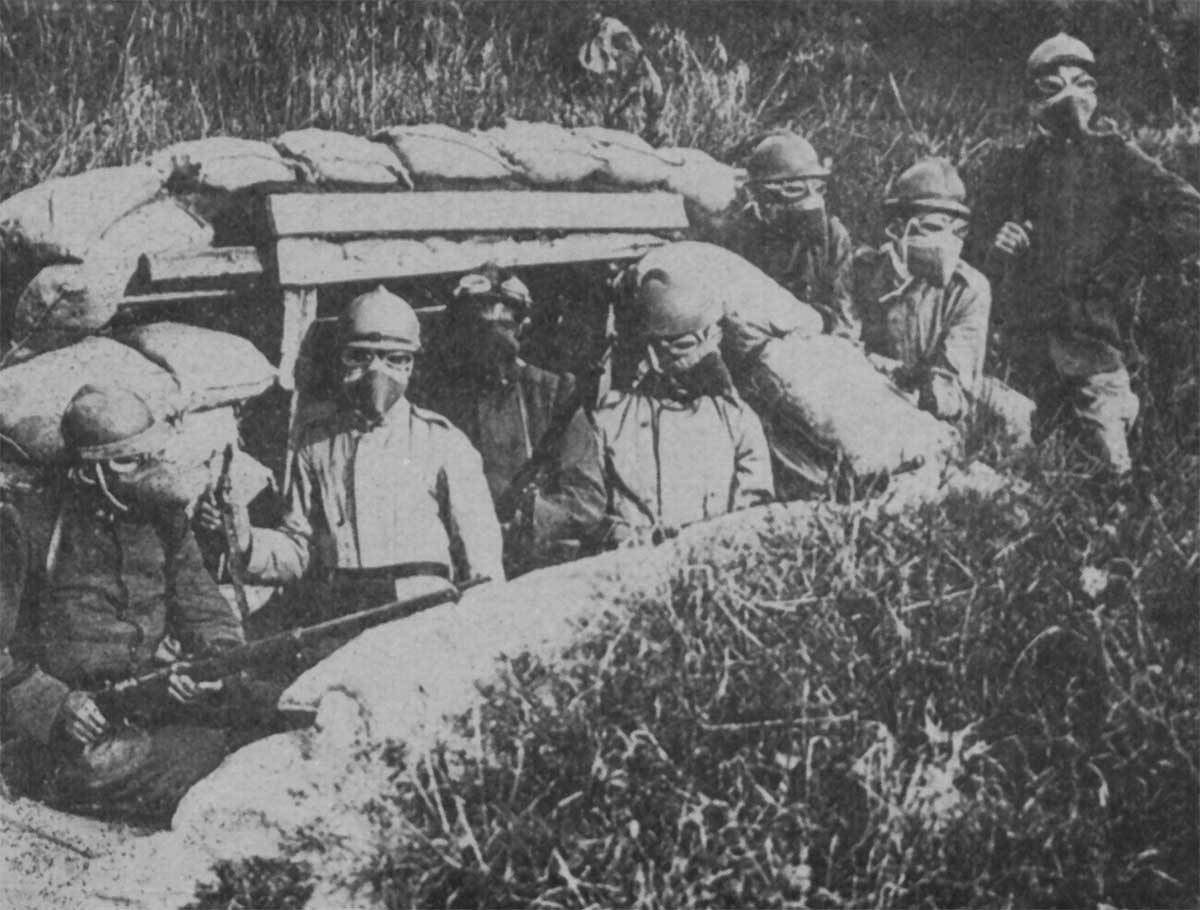 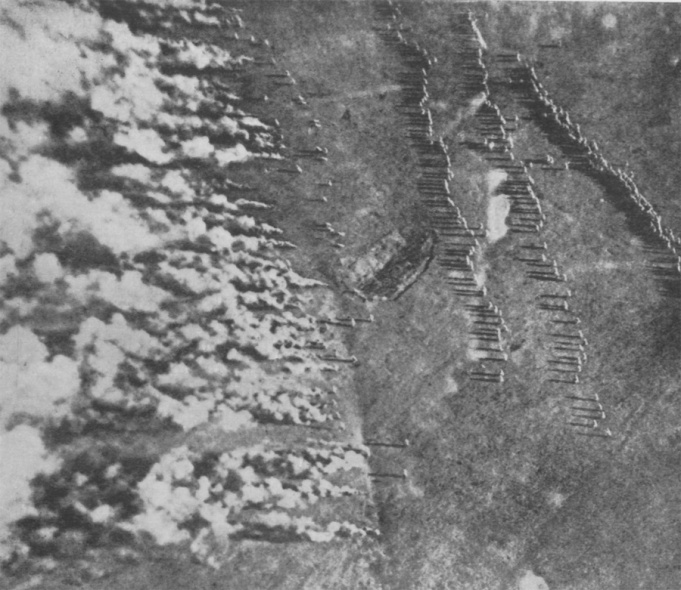 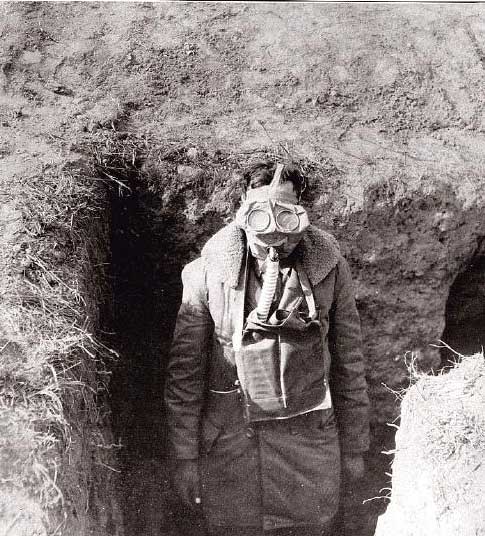 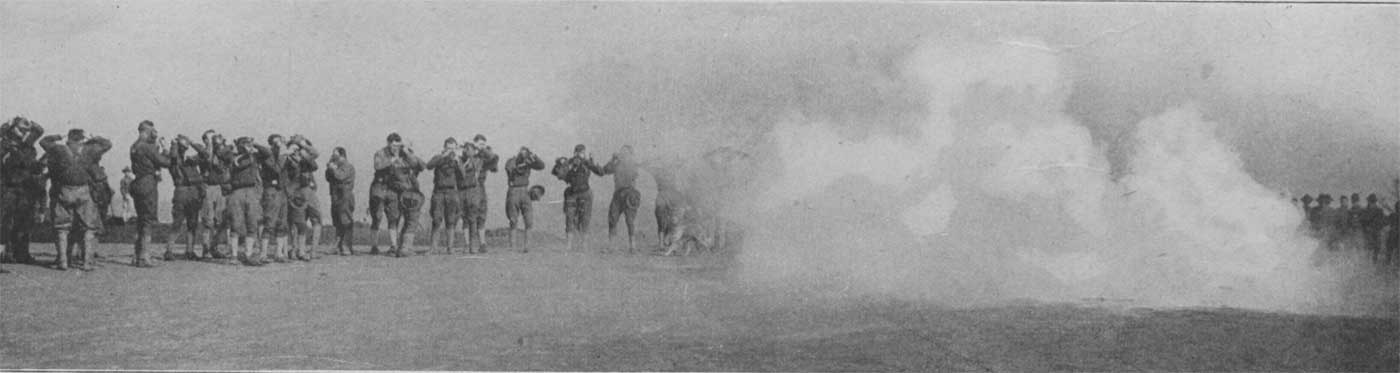 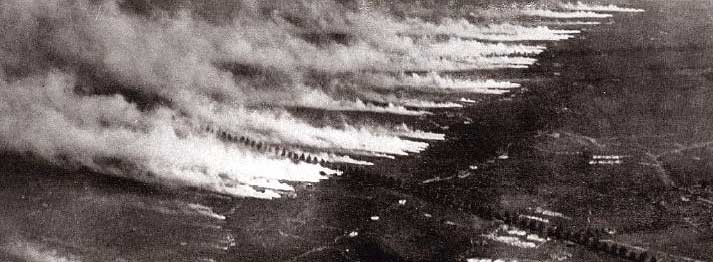 Poison Gas
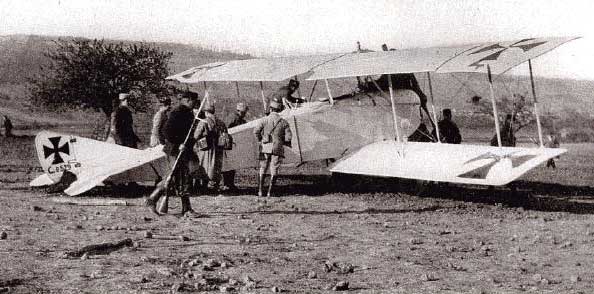 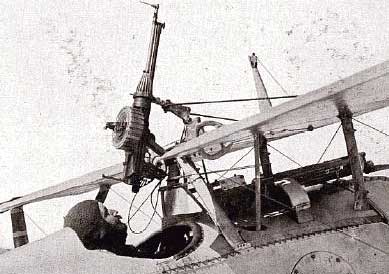 Airplanes
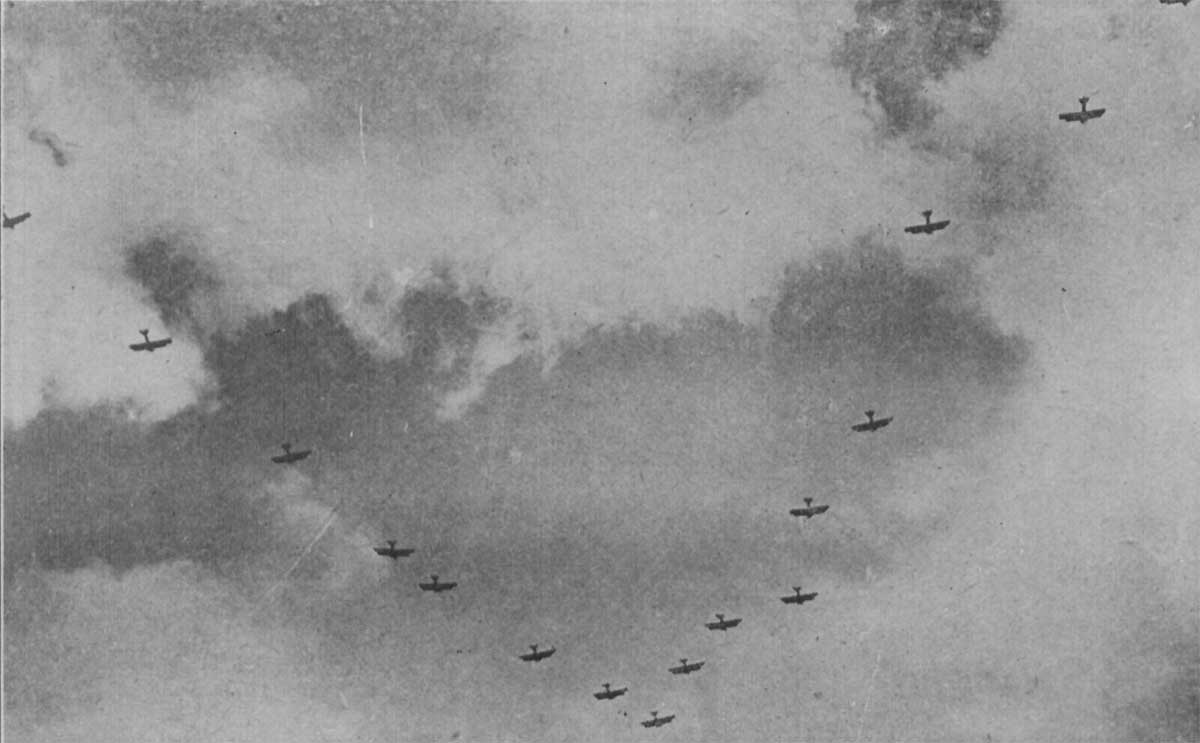 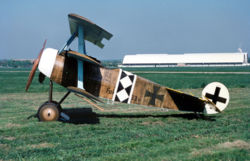 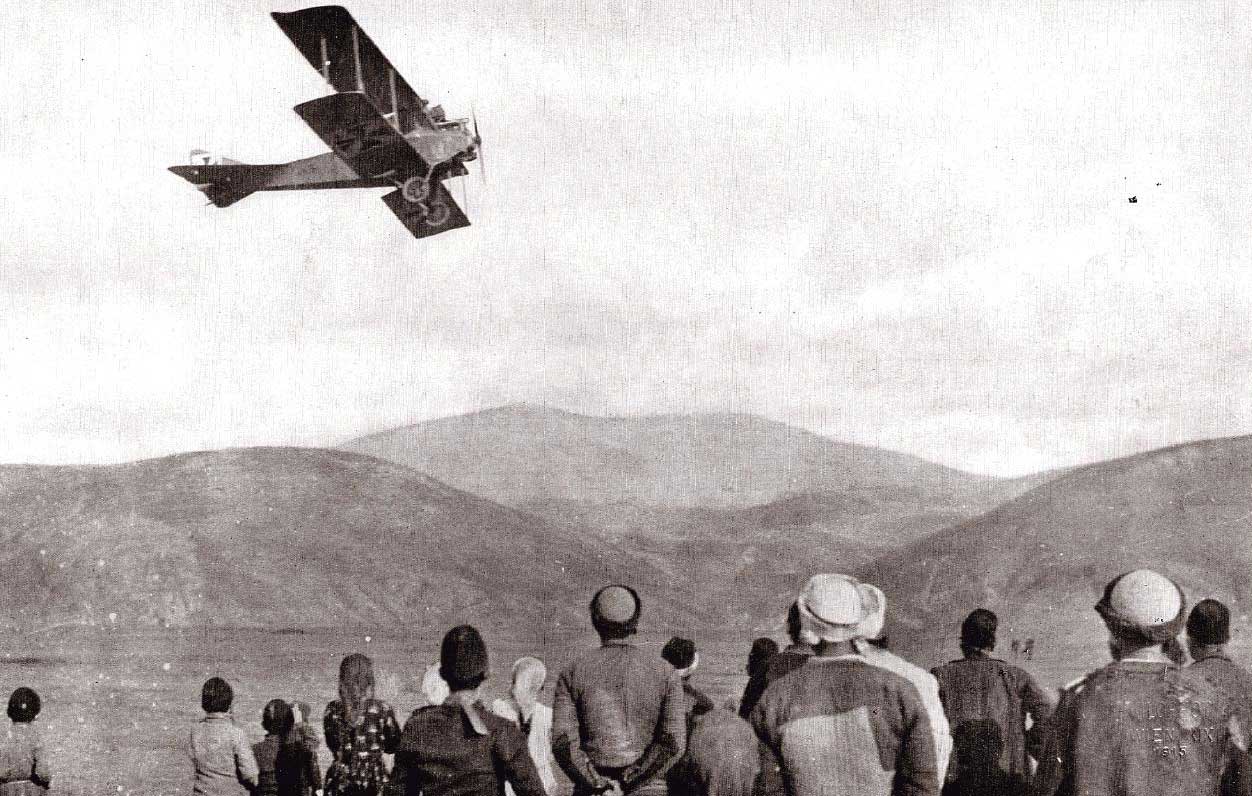 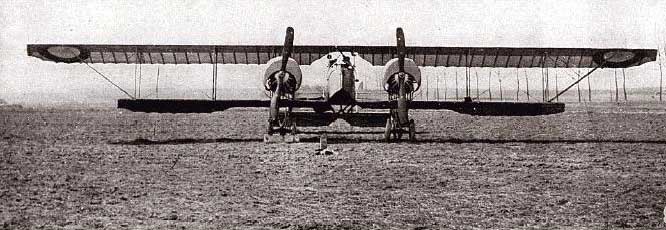 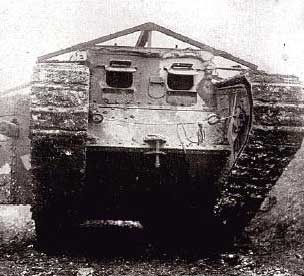 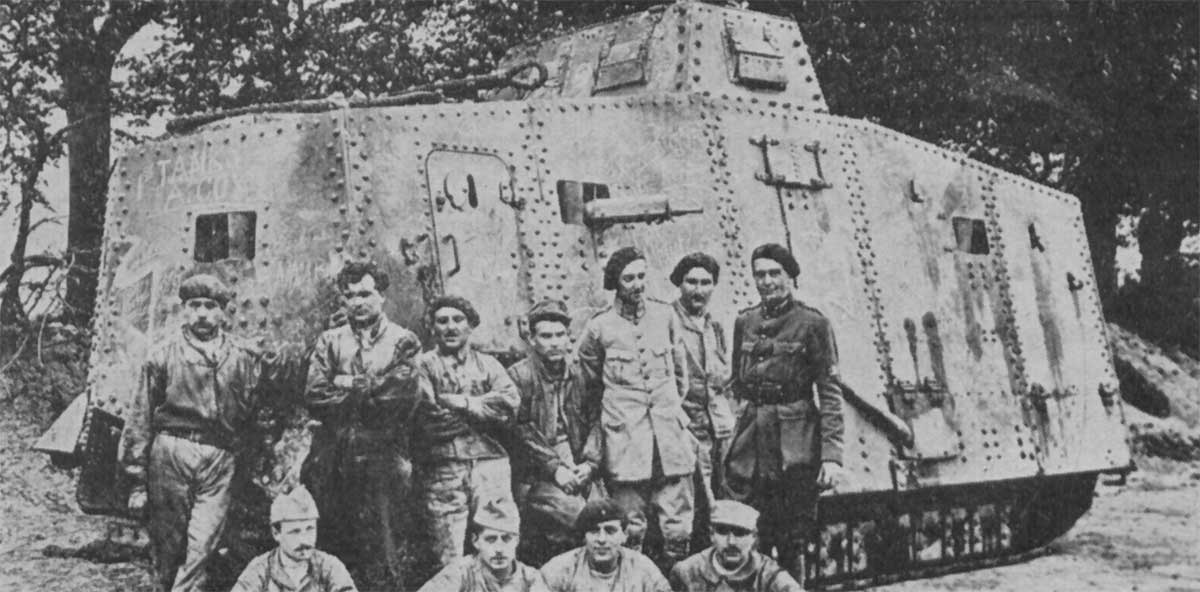 Tanks
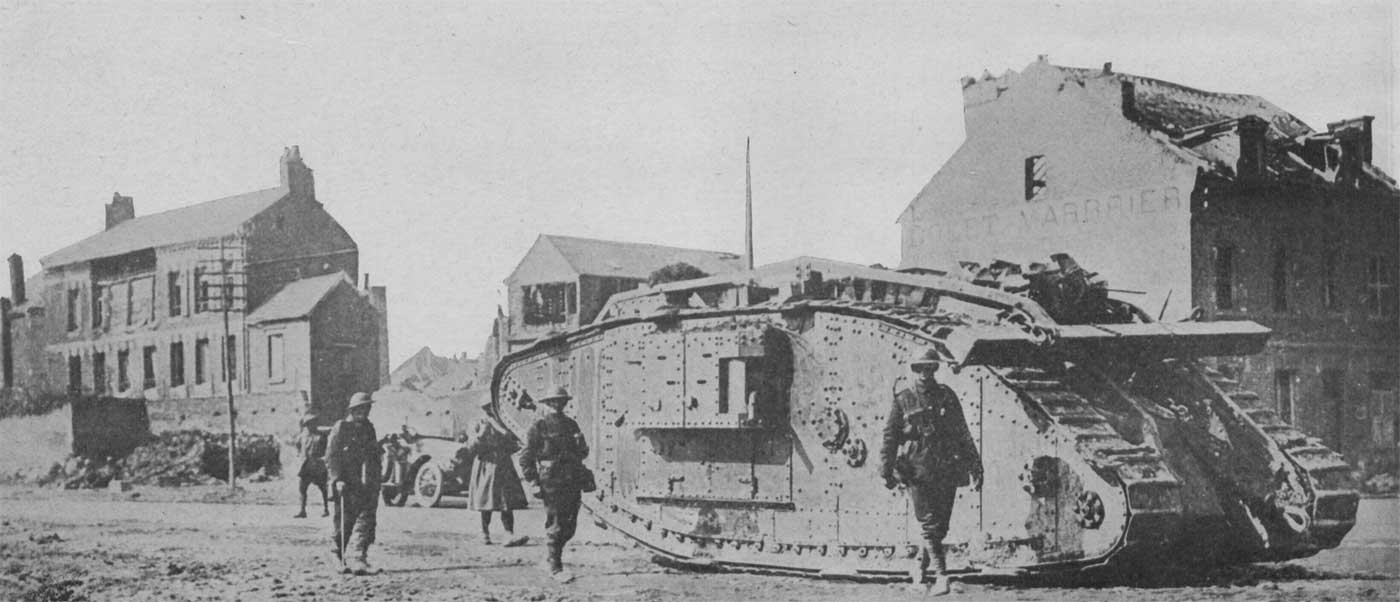 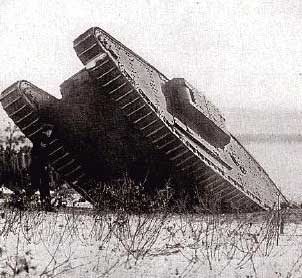 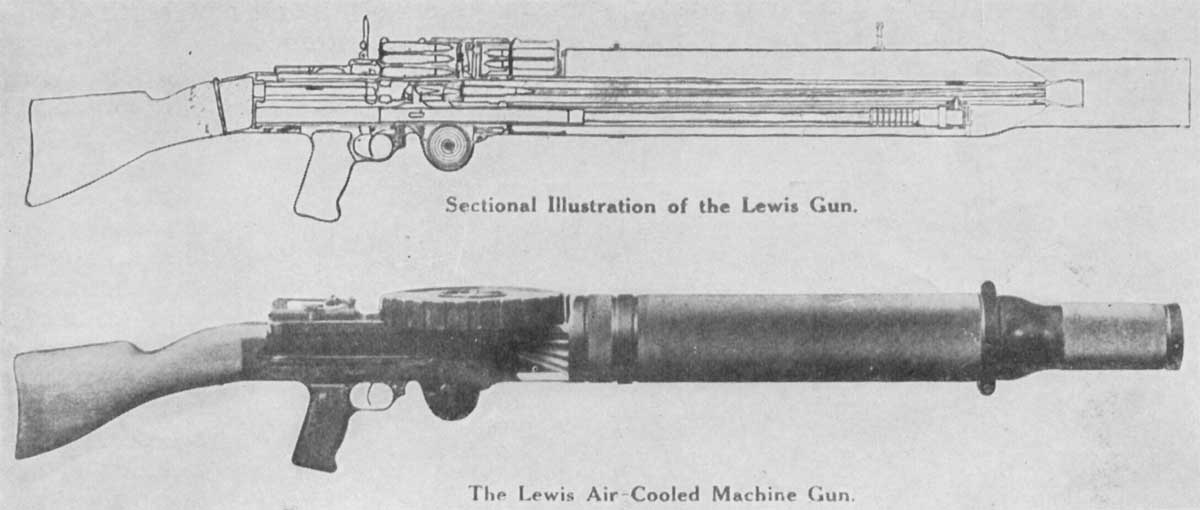 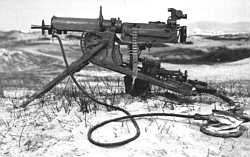 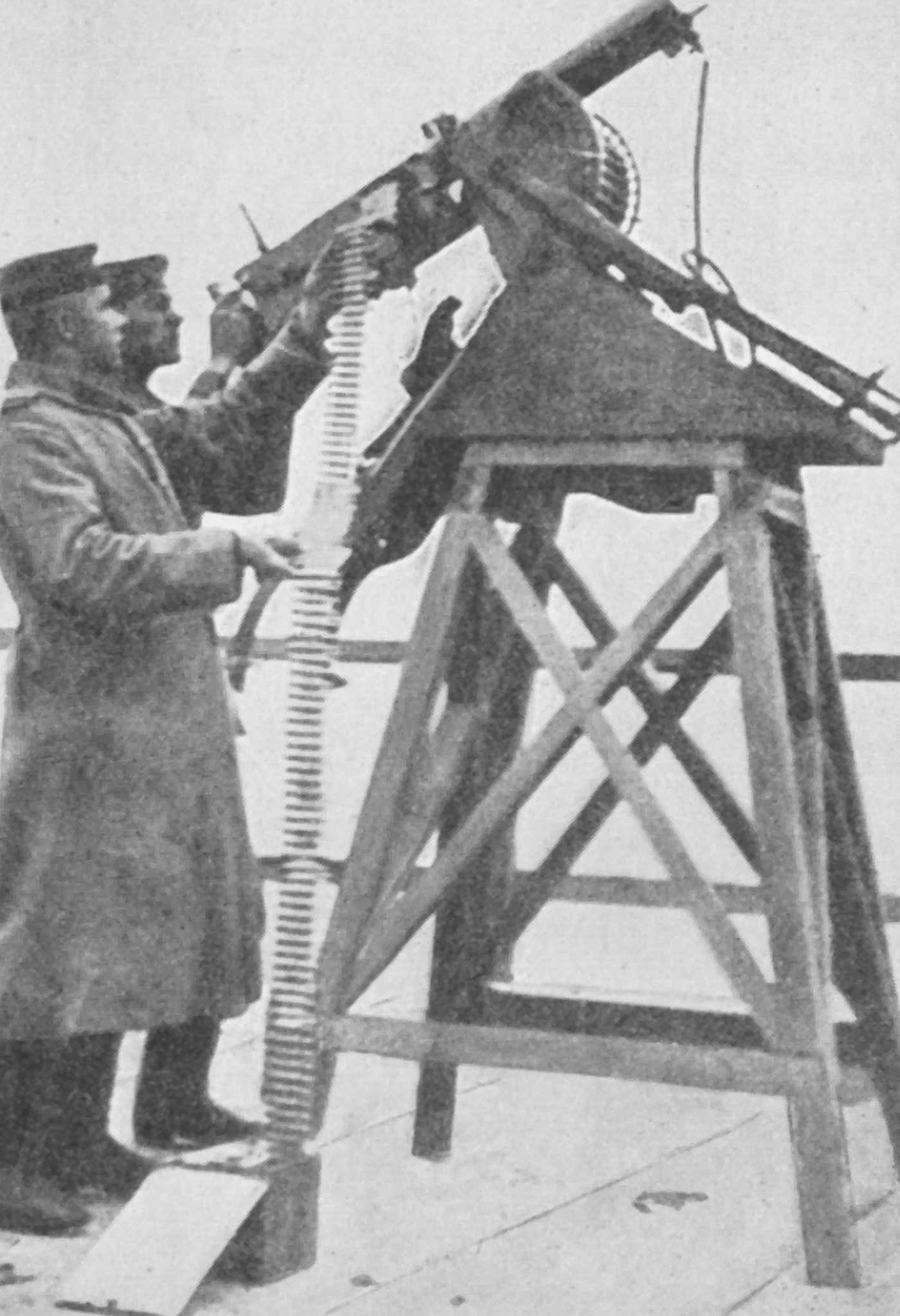 Machine Guns
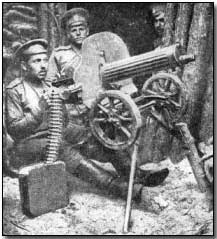 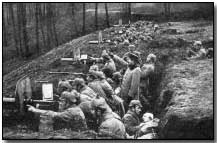 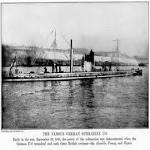 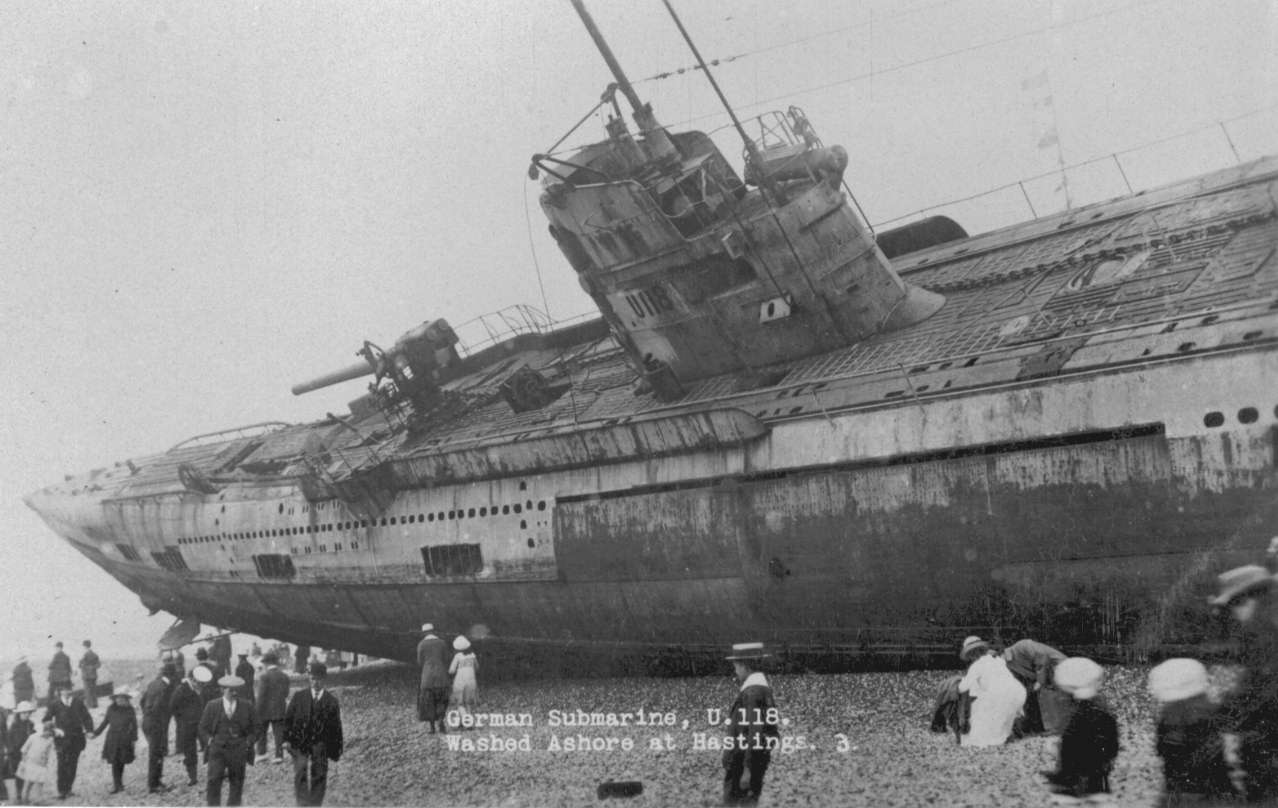 Submarines (U-Boats)
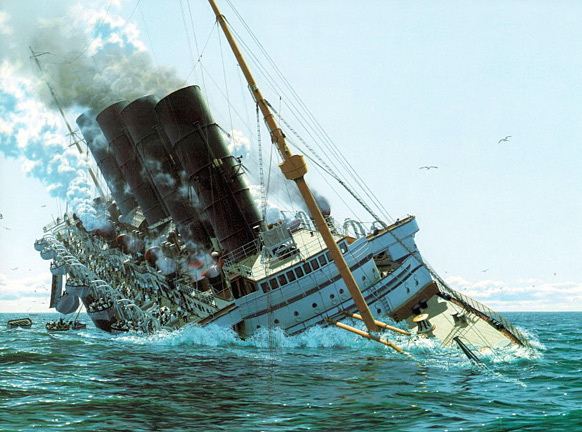 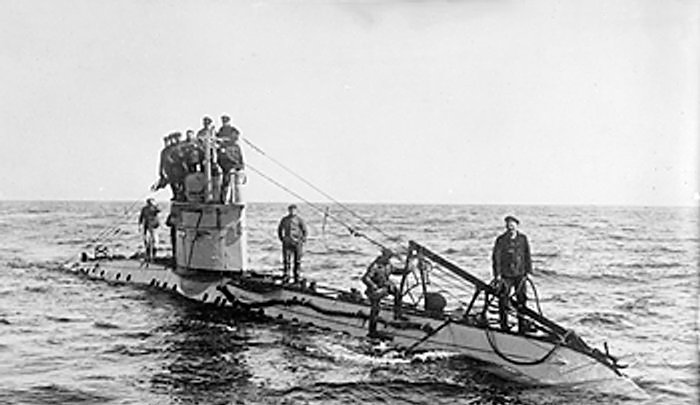 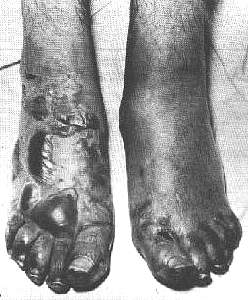 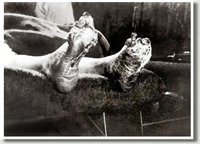 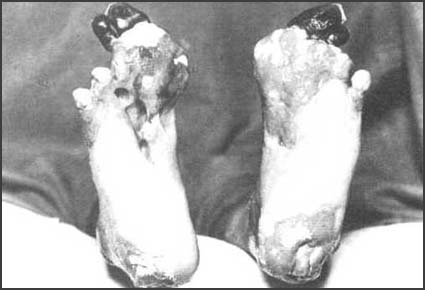 Trench Foot
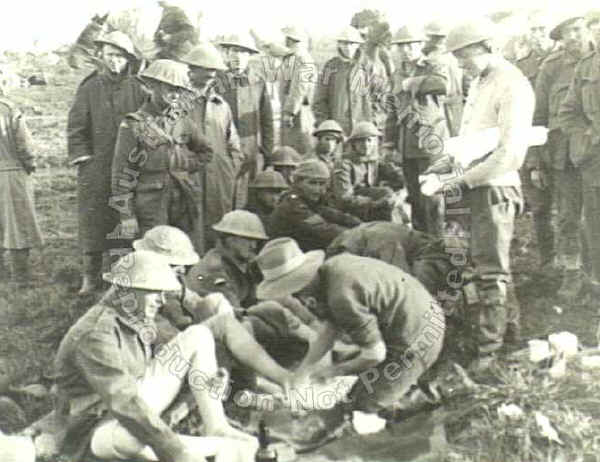 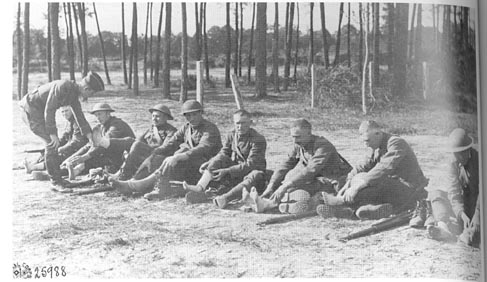 http://www.youtube.com/watch?v=_gOU_GCkwMo
Trench Warfare Reenactment
Make a plan with your country to advance to the other trench
You may only throw paper balls, when hit you must “die”
You have 5 second to put your gas mask on when I yell “GAS!” or you must “die”
The atlas are landmines you may not step on
If “killed” in no man’s land, you must stay there 
THERE WILL BE NO SOUND AT ALL!!!!
Before the Russian Revolution
The Russian Tsars ruled as autocrats (absolute rulers) while the serfs were bound to the land
Tsar Alexander II emancipated the serfs in 1861
He was assassinated and all other reforms were stopped. 
Introduced Russification: forcing non-Russian people to adopt the Russian language and culture
Jews were persecuted in anti-semitic programs
Russia was very backwards.  Peasants lived in terrible poverty while the rich lived in splendor
Russia was defeated in the Russo-Japanese War.
Troops shot at unarmed protestors on “Bloody Sunday”
In 1905 revolutions broke out and Tsar Nicholas II created an elected legislature known as the Duma
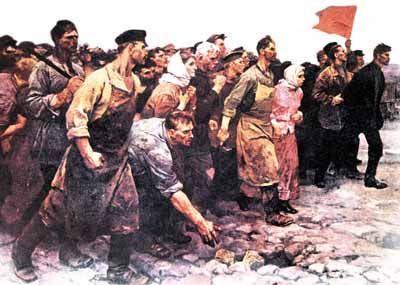 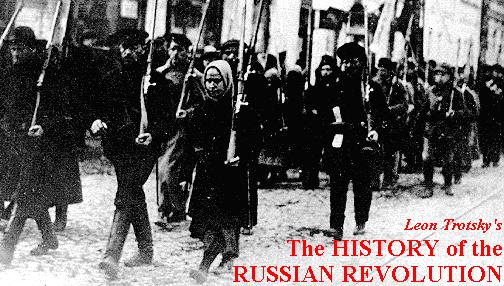 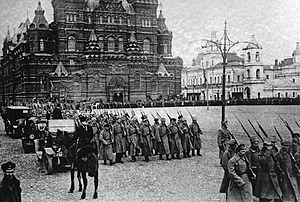 Revolution of 1917
In 1914, Nicholas II brought Russia into WWI
Troops were poorly equipped and food was short on the front and at home
In March, food riots broke out and the Tsar was replaced
Vladimir Lenin seized power with his Bolsheviks who promised “Peace, bread and land”
They changed their names to the Communists and Russia became the Union of Soviet Socialist Republics (USSR and Soviet Union for short)
Under Lenin
They withdrew from the war, gave land to the peasants, and nationalized industry
War between the Reds (followers of Lenin) and the Whites (wanted the Tsars)
Lenin executed the Tsar’s family
The Reds won
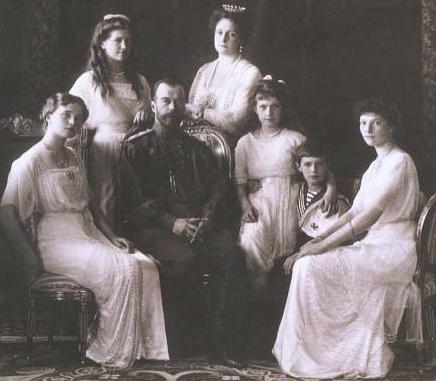 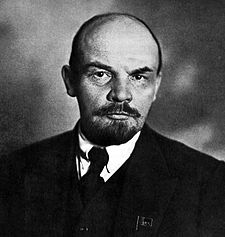 The Russian Revolution
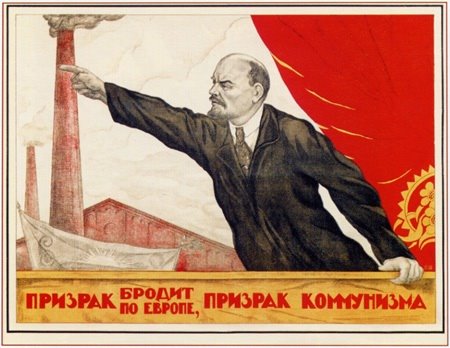 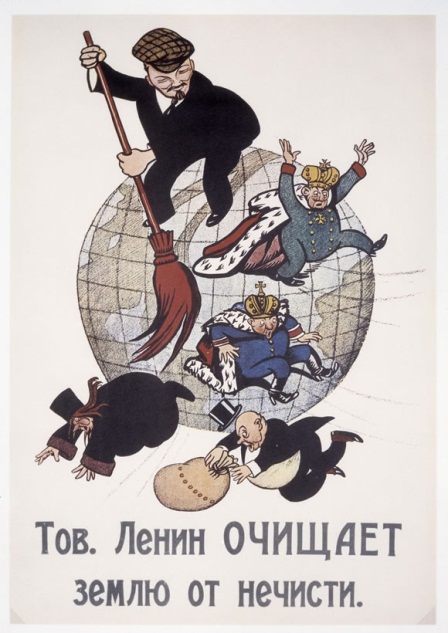 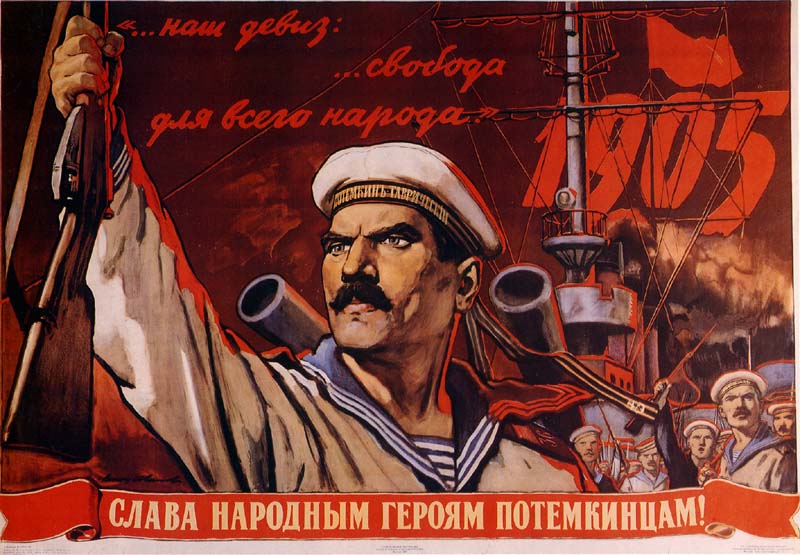 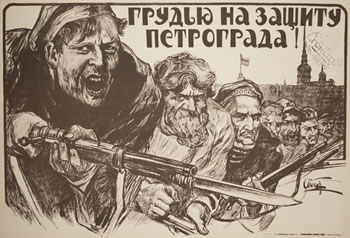 The Roots of Revolution
Russia was ruled by a Tsar with absolute power
Most Russians were poor serfs who were tied to the land 
Russian nobles owned thousands of serfs and controlled vast amounts of wealth
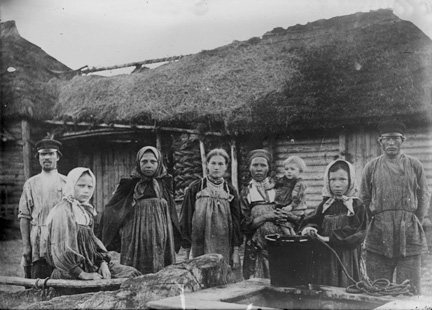 Russian peasants around 1910
How is this similar to Europe in the Middle Ages?
Emancipation of Serfs
Russia fought a series of wars between 1854 and 1856 with the Ottoman Empire.  Russia lost the Crimean War.
Tsar Alexander II tried to free the peasants in 1861 but was assassinated. Nothing changes, the peasants were still required to work the land and pay rent to the nobles.
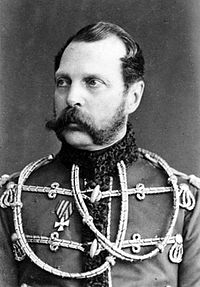 Tsar Alexander II
Autocracy, Nationality, and Orthodoxy
Russian rulers saw themselves as all powerful (autocrat)
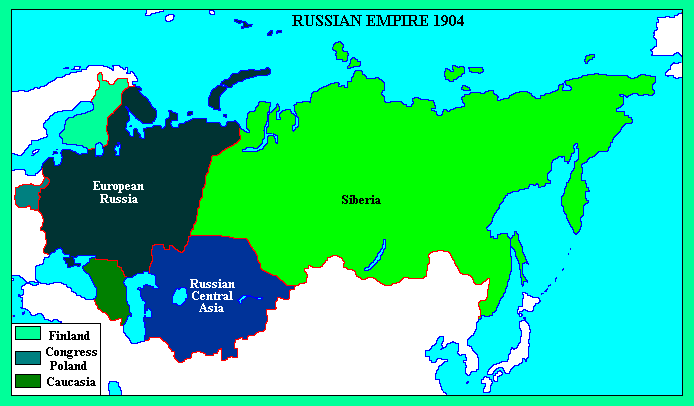 Russian Orthodox Church
Russian rulers saw themselves as the protectors of the new Slav states in the Balkans
The Jewish people were persecuted in anti-semitic programs
Policy of Russification: forcing on-Russians such as Finns, Poles, and people of Central Asia to adopt the Russian language and culture.
Prelude to Revolution
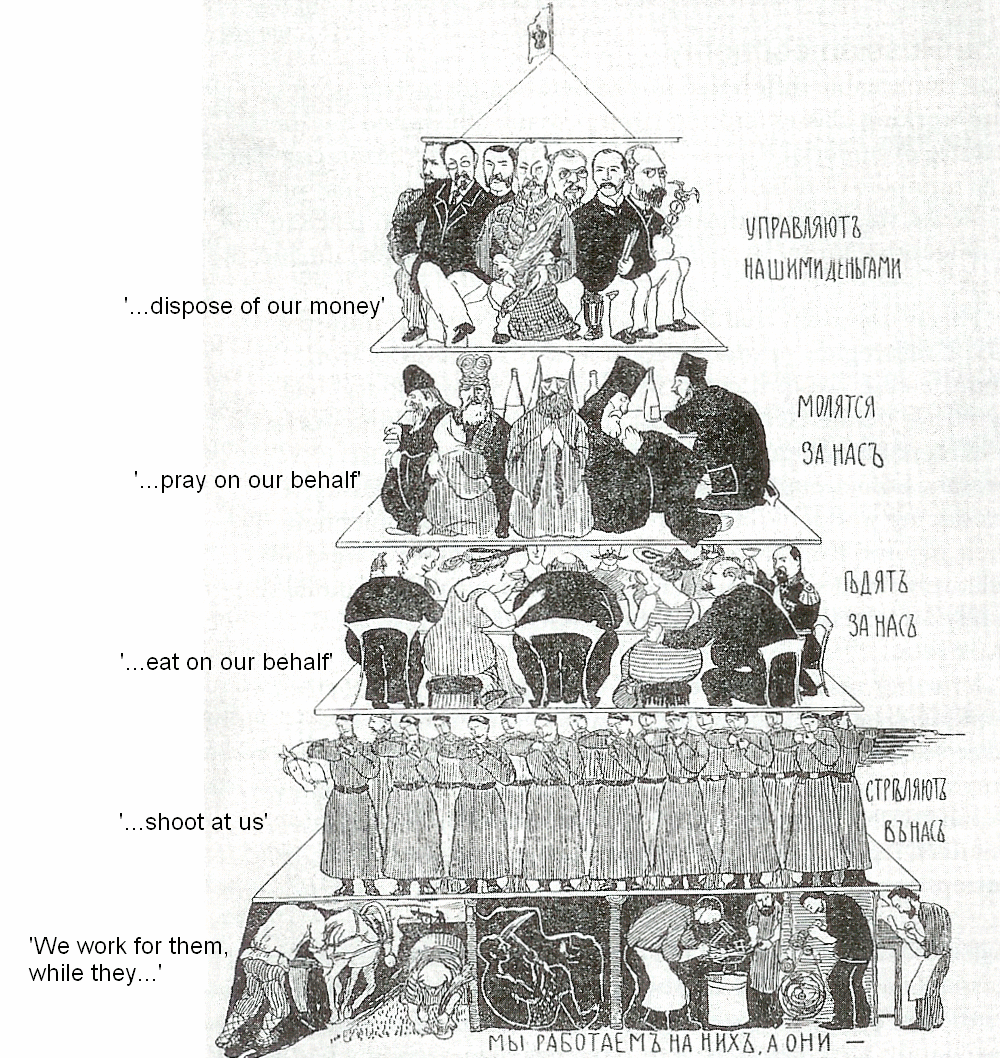 Russia was a backward country in 1900.
Peasant and factory workers lived in poverty.
Nobles lived a wealthy life of leisure.
Tsars opposed democratic ideas and social reform.
Explain the cartoon.  (Start reading at the bottom)
The Revolution of 1905
Russia lost the Russo-Japanese War (1904-1905)
“Bloody Sunday”: unarmed demonstrators were trampled by the Tsar’s troops in St. Petersburg.
Revolution broke out, peasants seized land, city workers engaged in demonstrations and strikes.
Tsar Nicholas II enacted limited reform, created the Duma (legislature).  Only the very wealthy could vote for members of the Duma.
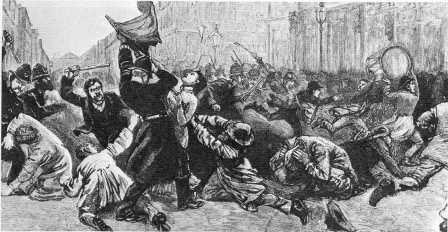 What problems do you see with the Duma?
The Russian Revolution of 1917
World War I: The poorly trained and equipped Russian army suffered many defeats.
“February Revolution” (March 1917)  
Worker led food riots broke out in Russia
Tsar Nicholas gave up the throne and the Duma declared Russia a republic
New government failed to win the support of the people
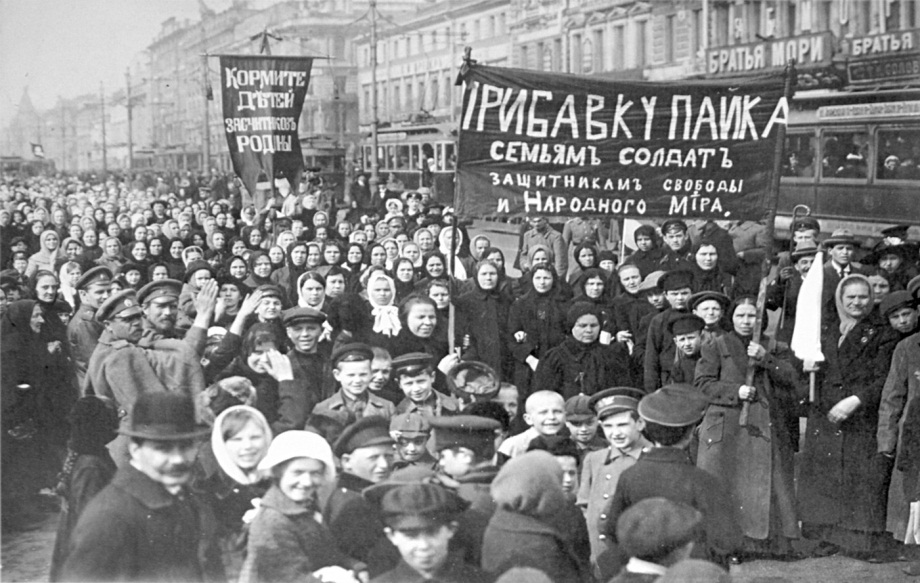 The “October Revolution” (November 1917)
Vladimir Lenin, a Marxist exiled to Switzerland, was sent to Russia by the Germans to stir up trouble during WWI.
Lenin and his supporters, Bolsheviks, promised peace, bread, and land.  Peace to soldiers, bread to workers, and land to peasants.
The Bolsheviks led another revolution at the end of 1917 and took over the government and called themselves the Communist Party.  Russia became the Union of Soviet Socialist Republics (USSR)
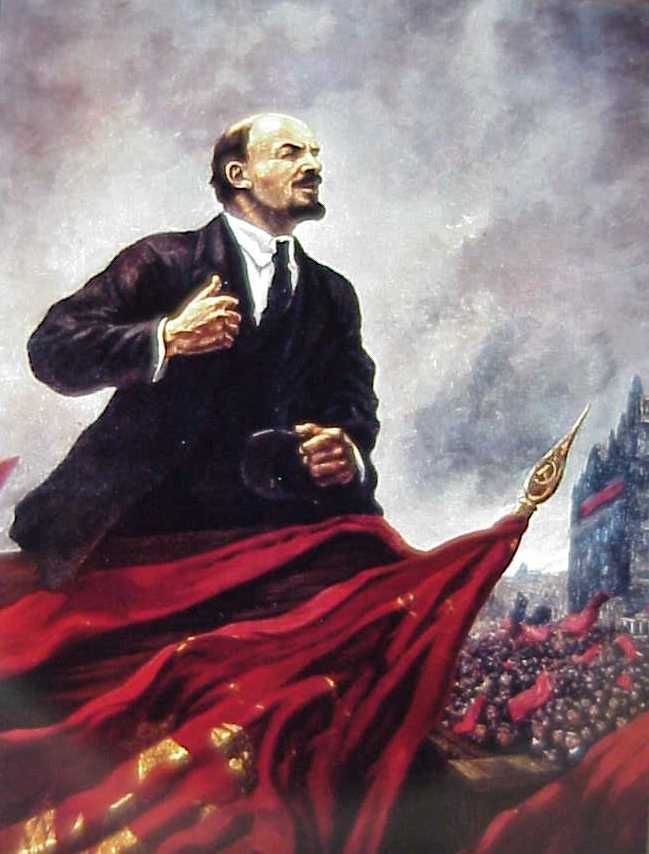 The Soviet Union under Lenin (1917-1924)
The Russian Civil War (1919-1921)
Lenin’s followers (Reds) vs. Tsar supporters (Whites)
US and other countries sent help to support the Whites
Reds got support from workers and peasants
Lenin executed the Tsar and his entire family
Reds defeated the Whites
Lenin’s New Economic Policy
Private ownership was allowed in small-scale manufacturing and farming
Most farms and industry was owned by the government
Production was slowly increased
Lenin died in 1924 and Joseph Stalin took over
Economic Policy
Economy was in shambles
Had to temporarily put aside communist policies to avoid disaster.
NEP (New Economic Policy): allow some private ownership
Seemed to be working, but Lenin died
Joseph Stalin took over
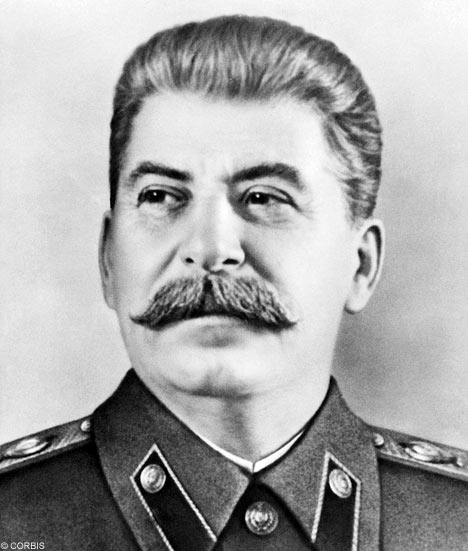